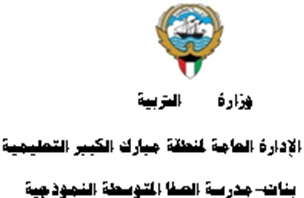 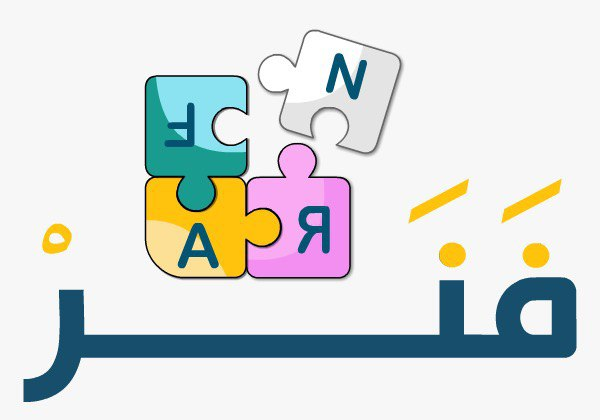 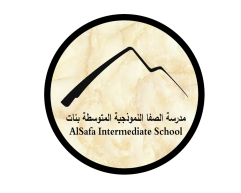 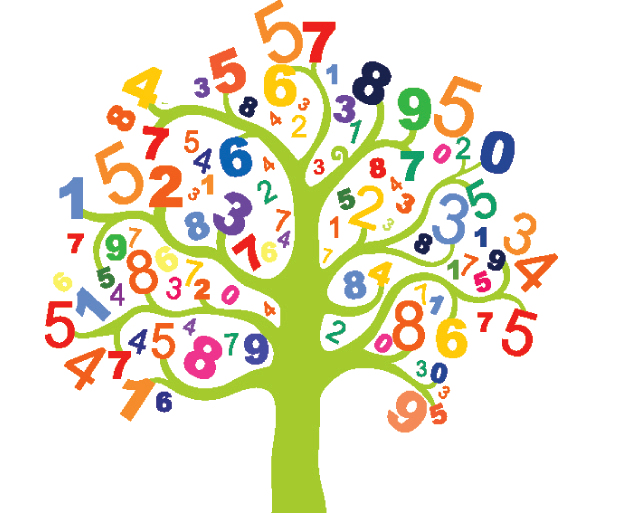 (2-5): الأسسإعداد المعلمة: أ. نوره راشد
رئيسة قسم الرياضيات : هنادي العمران 
مديرة المدرسة : أ / ليلى حسين  اكبر
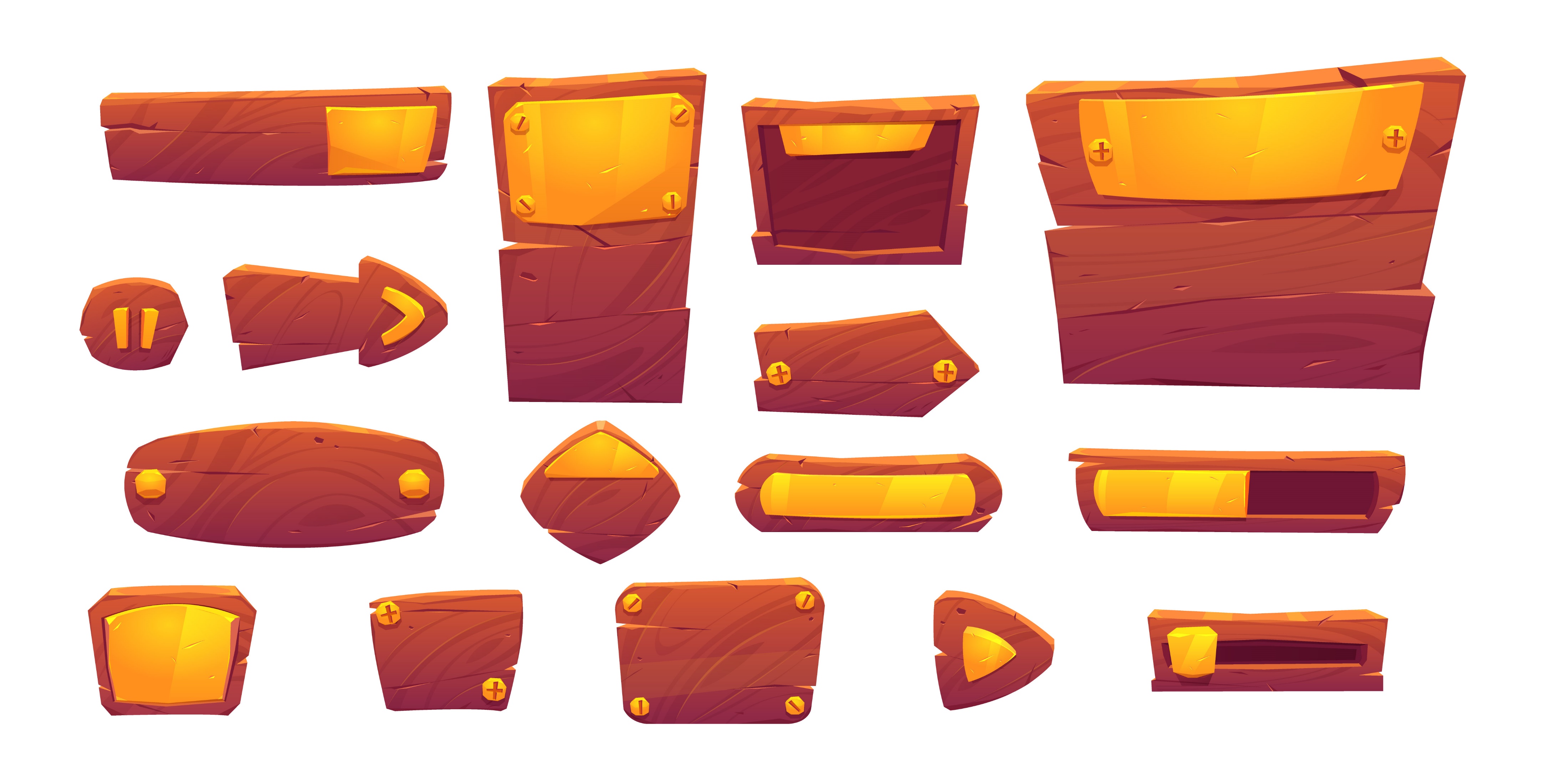 هيا بنا نلعب مع جدول الضرب
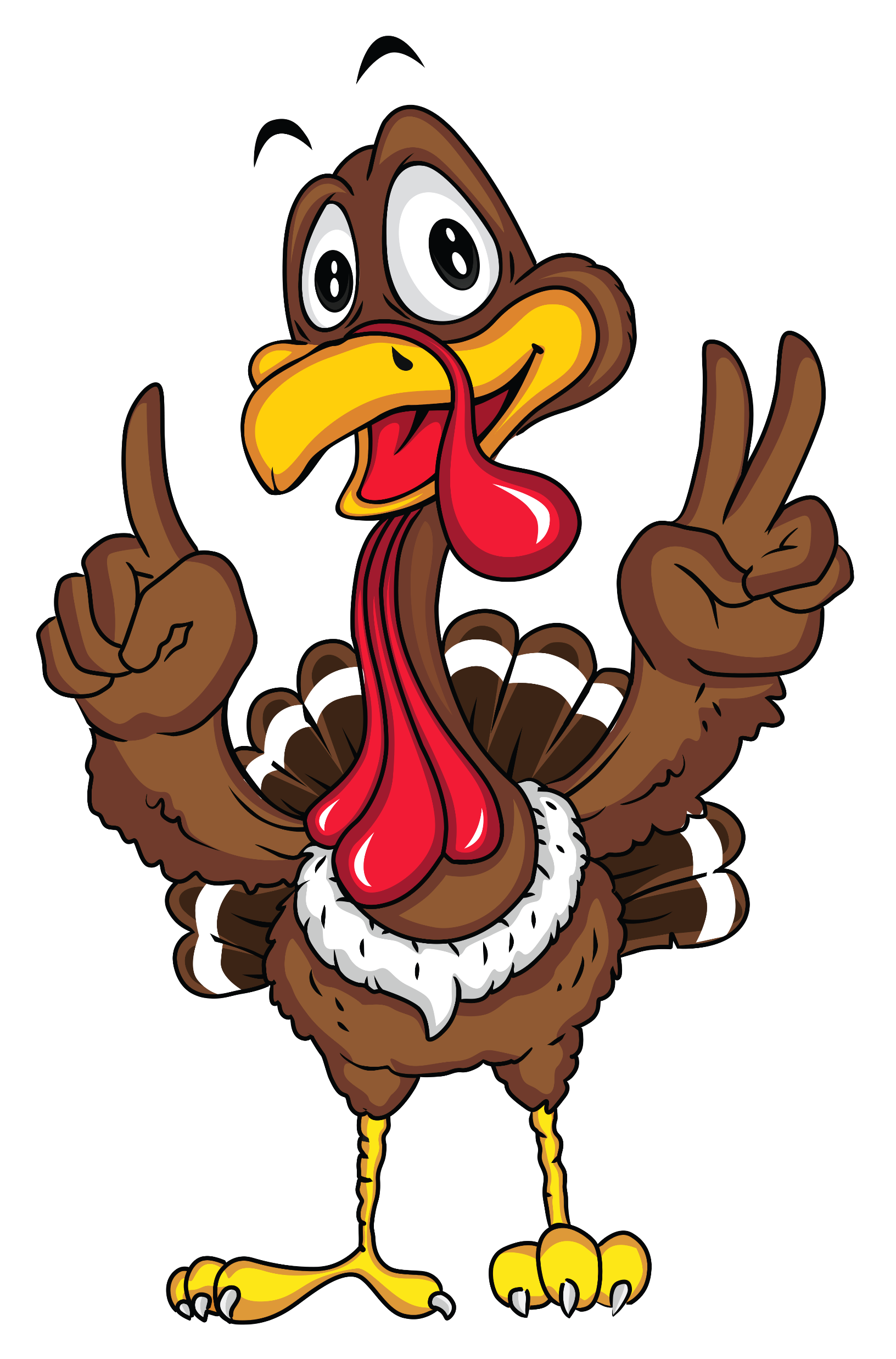 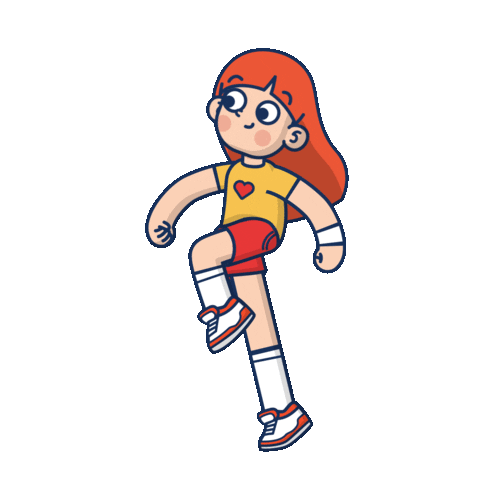 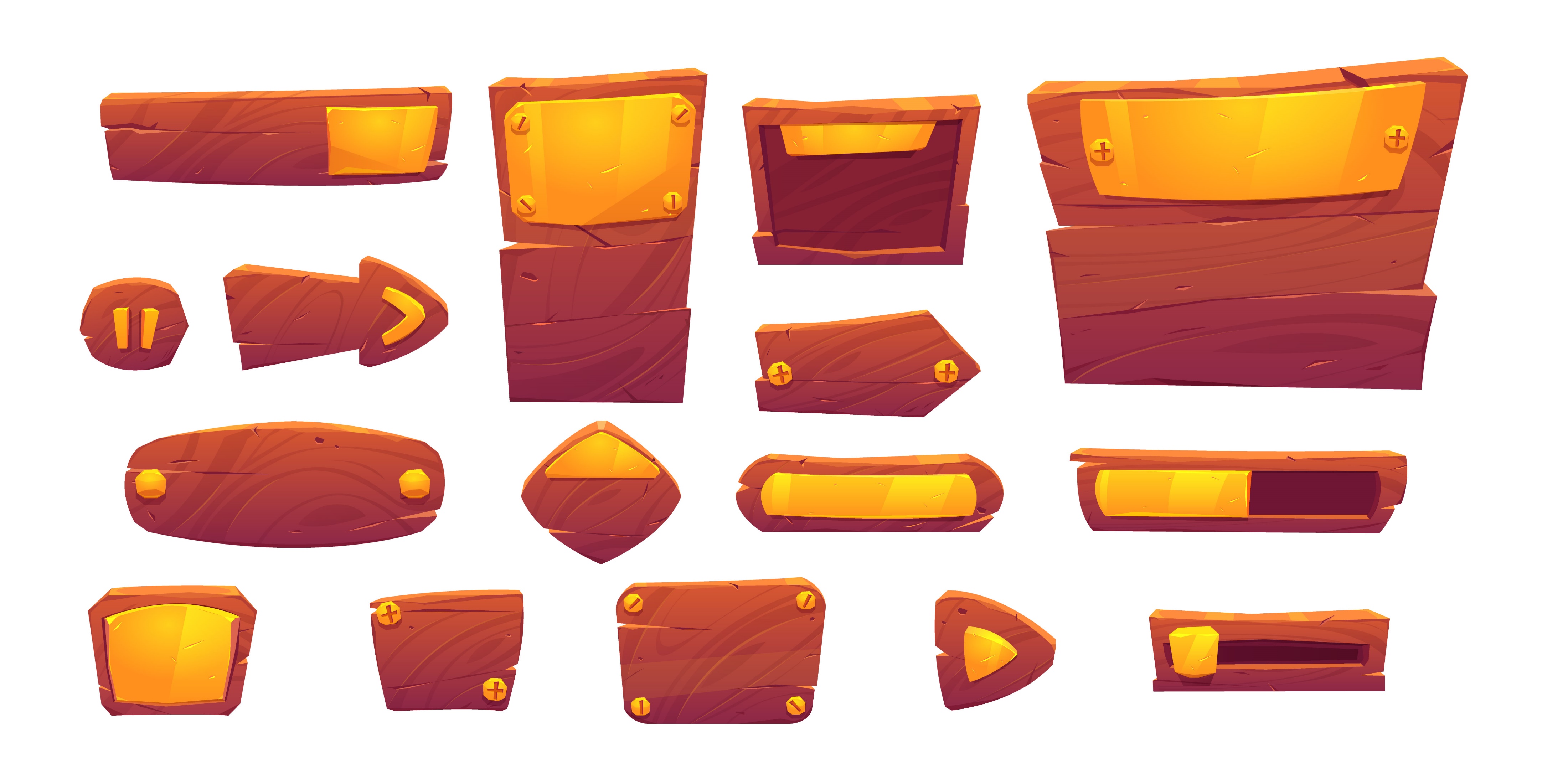 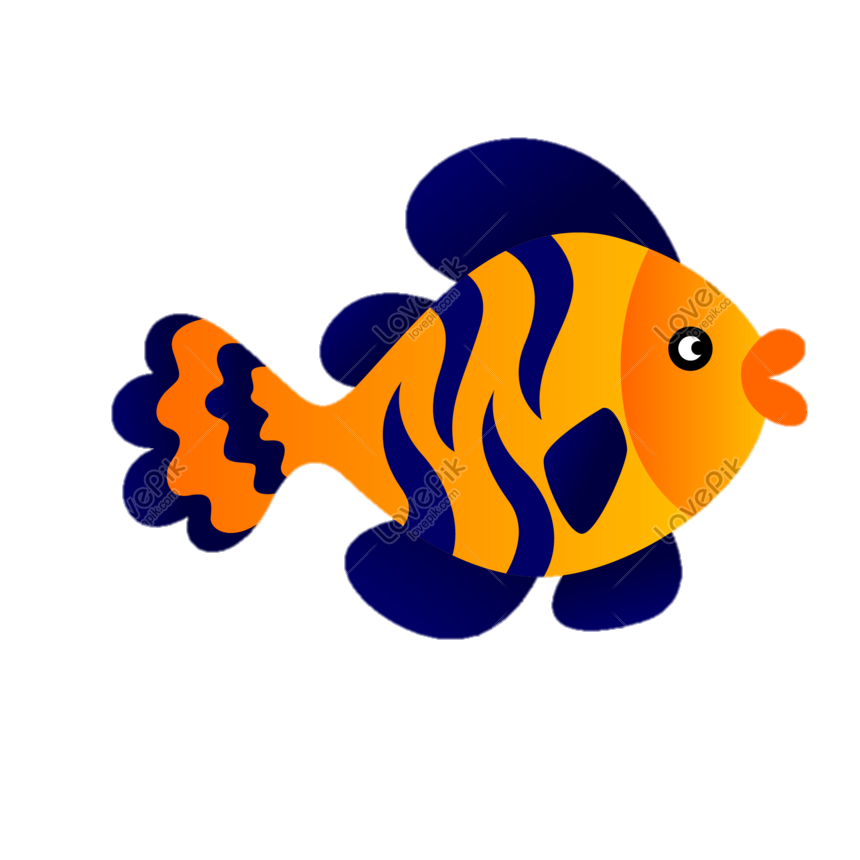 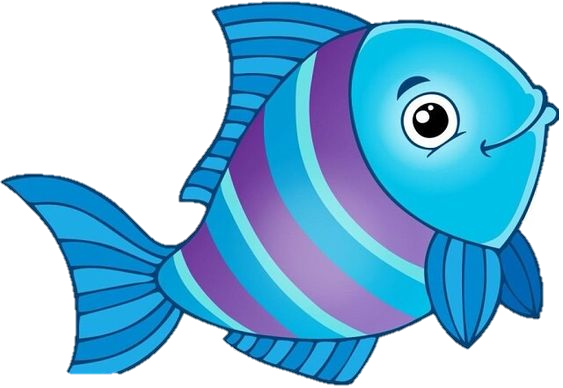 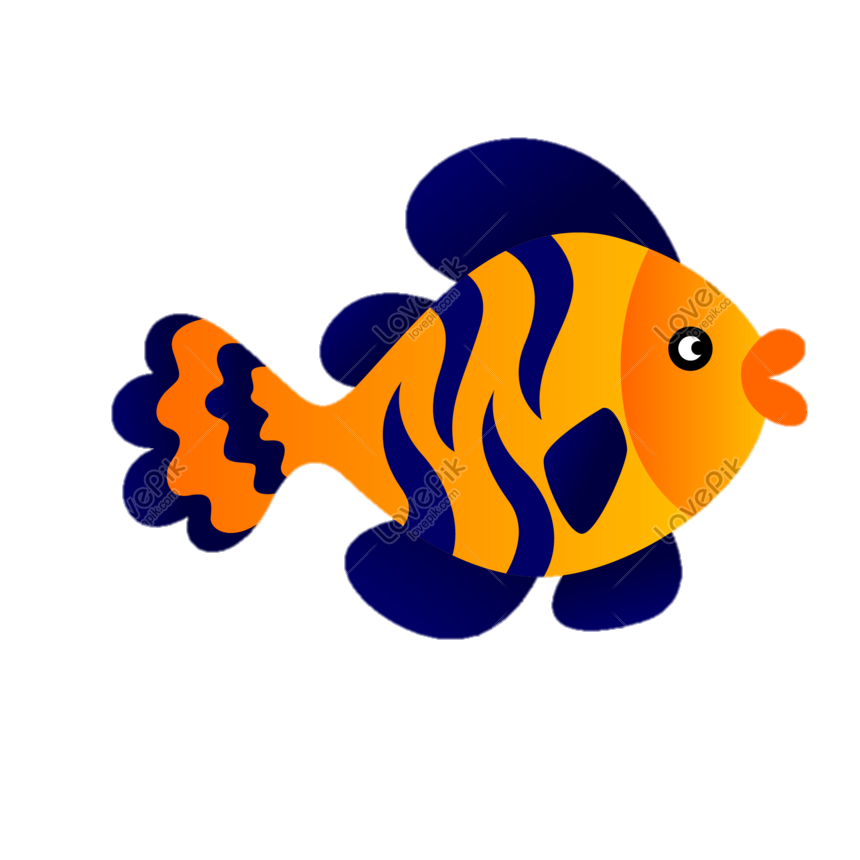 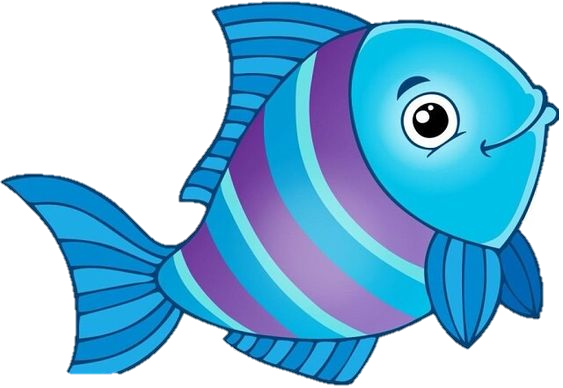 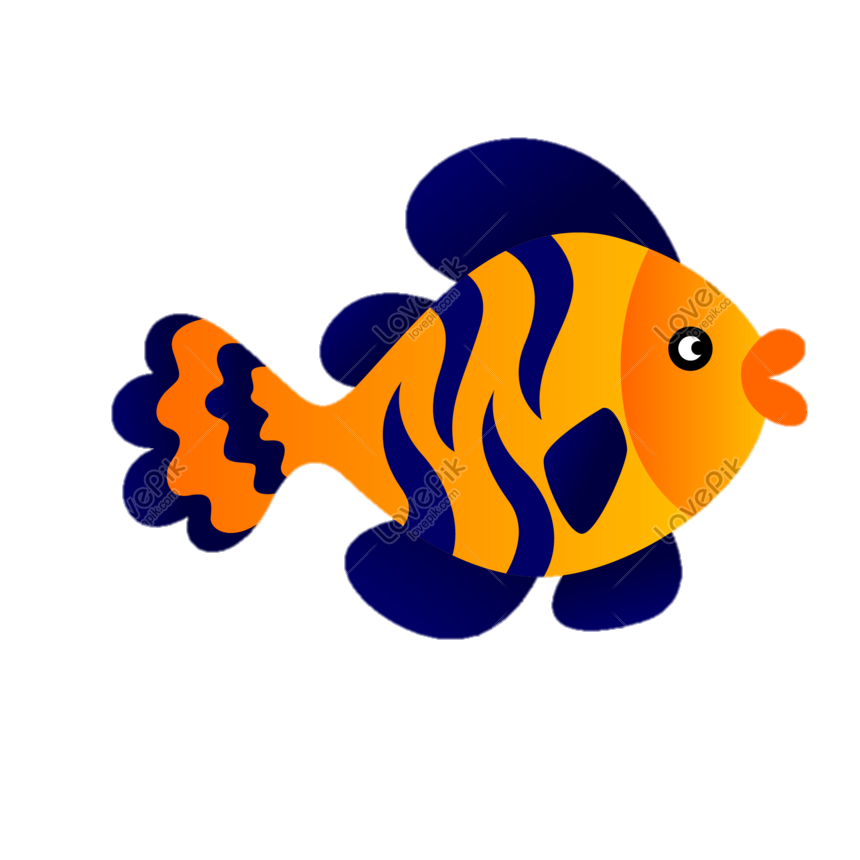 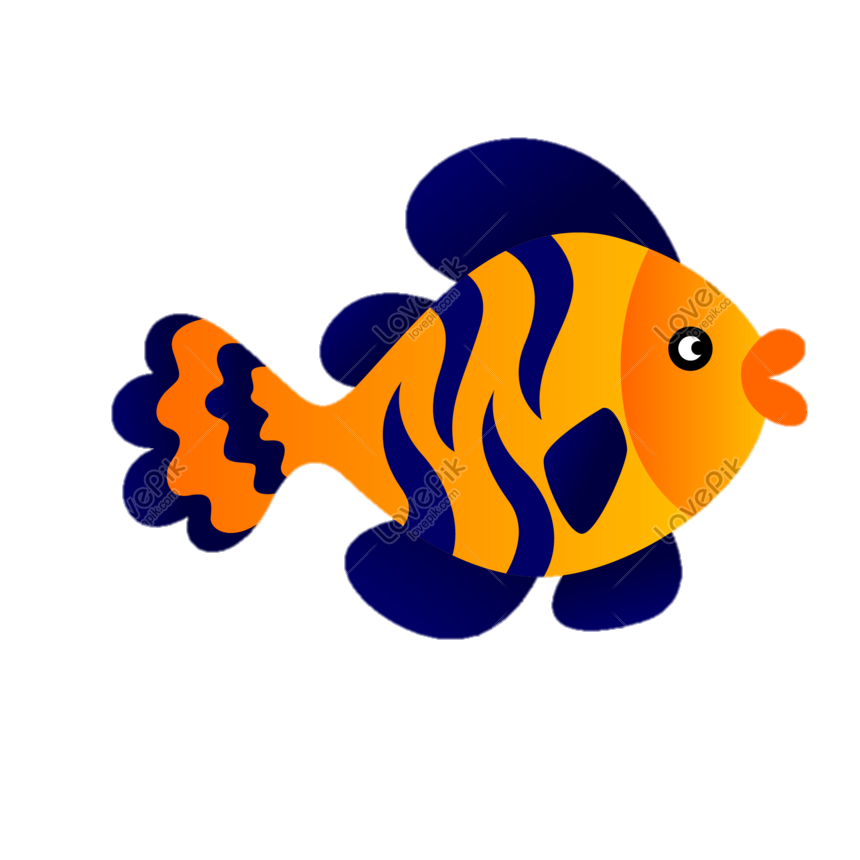 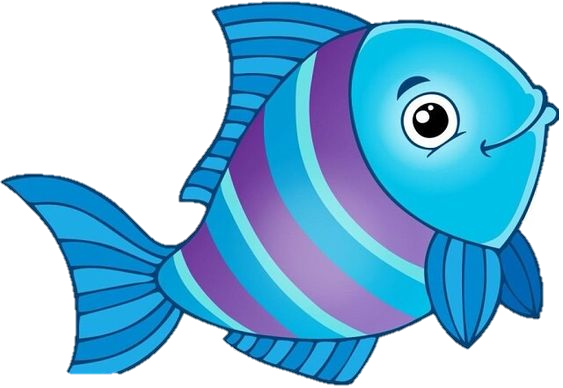 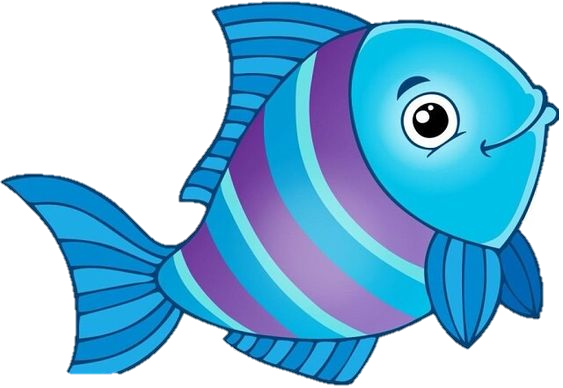 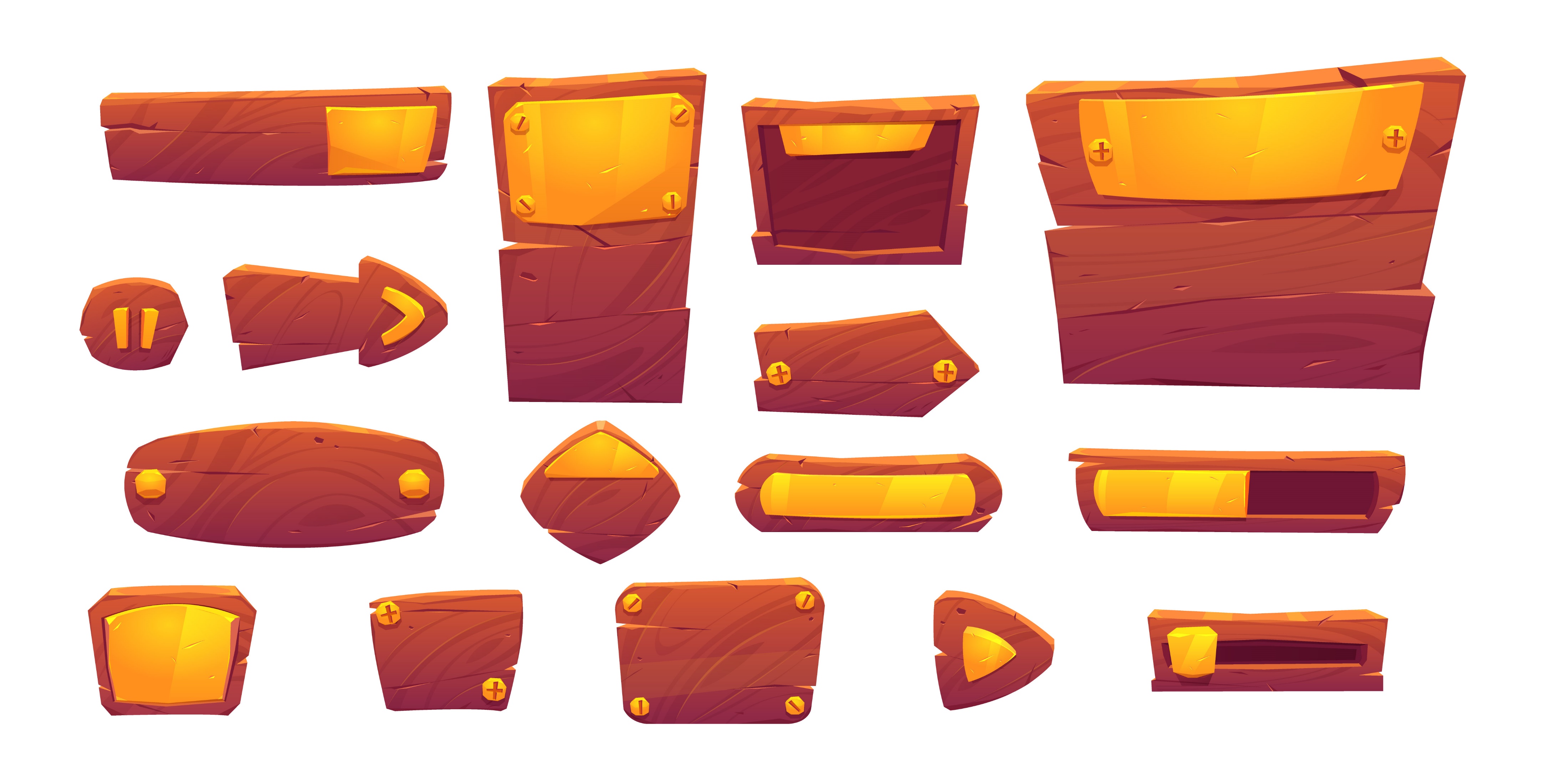 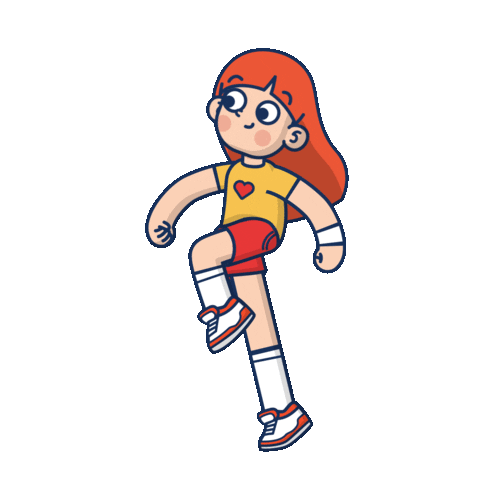 4
4
=
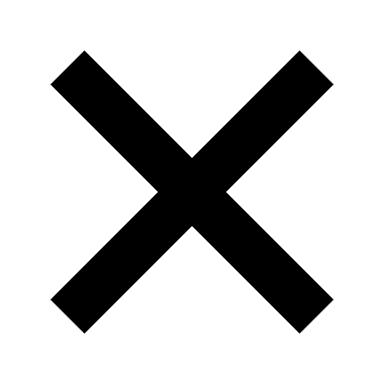 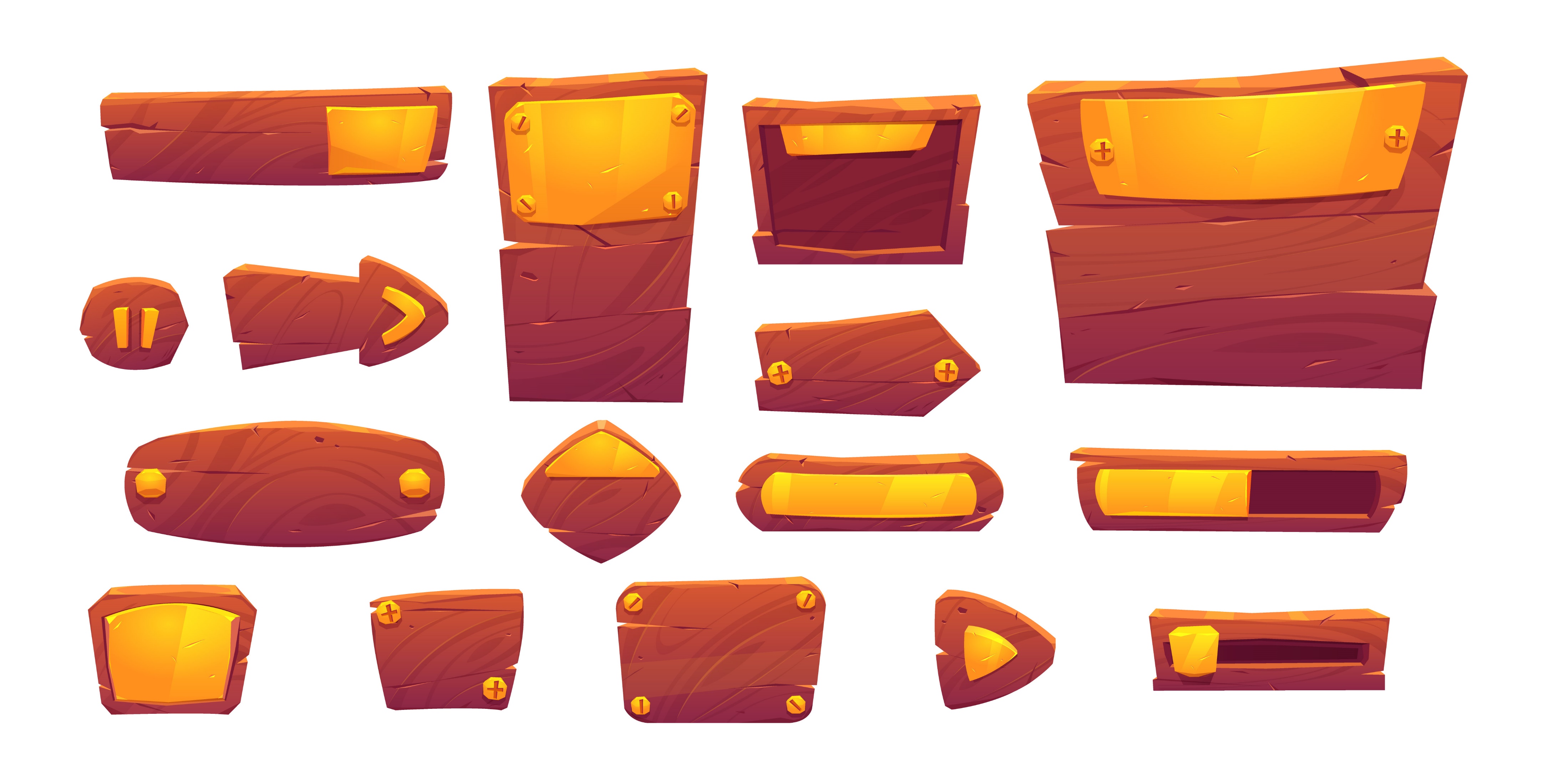 8
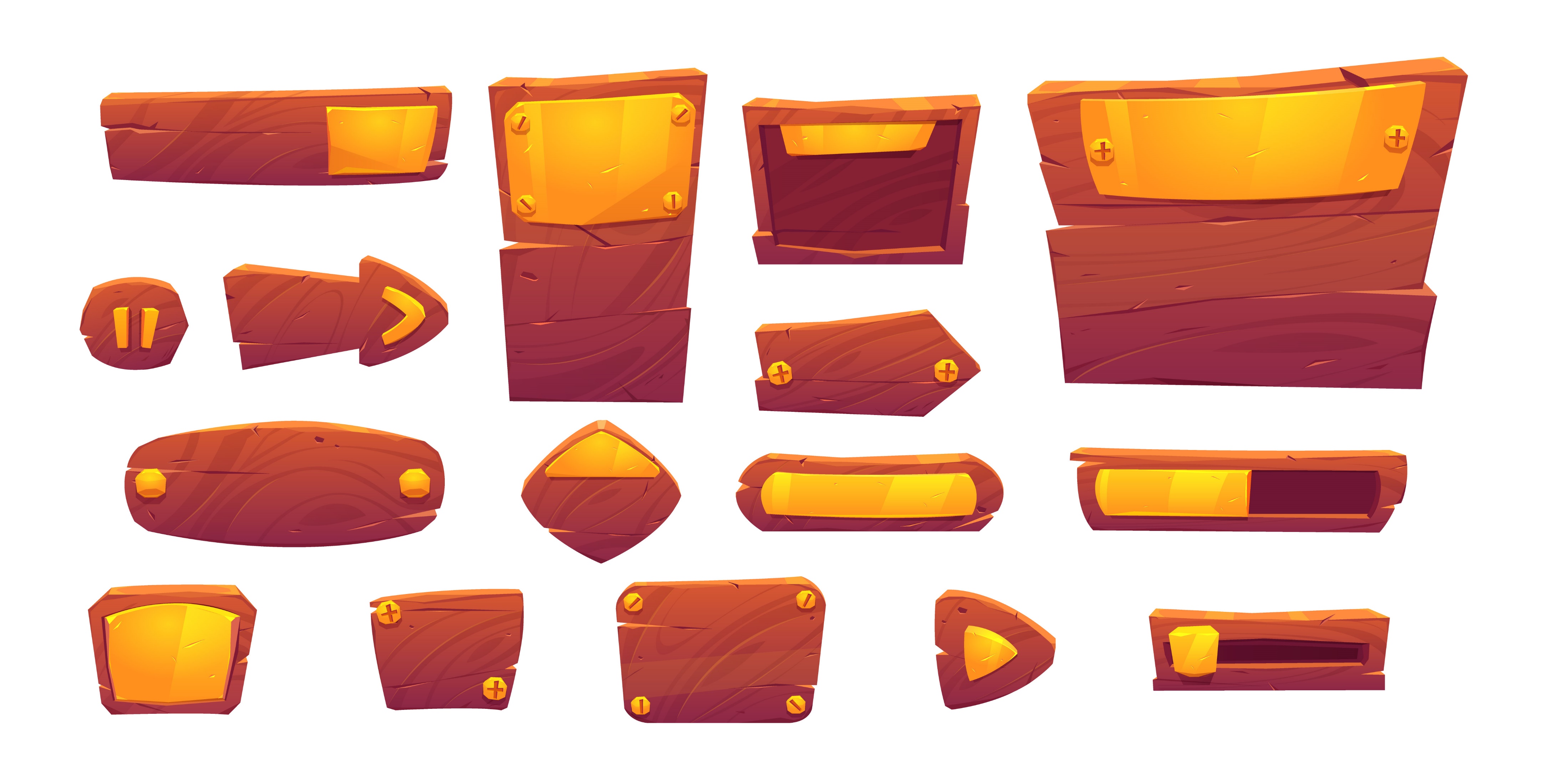 حاول مرة أخرى
16
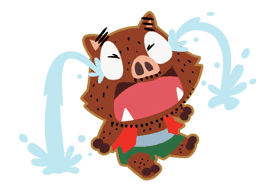 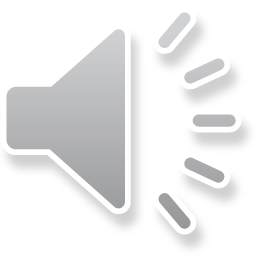 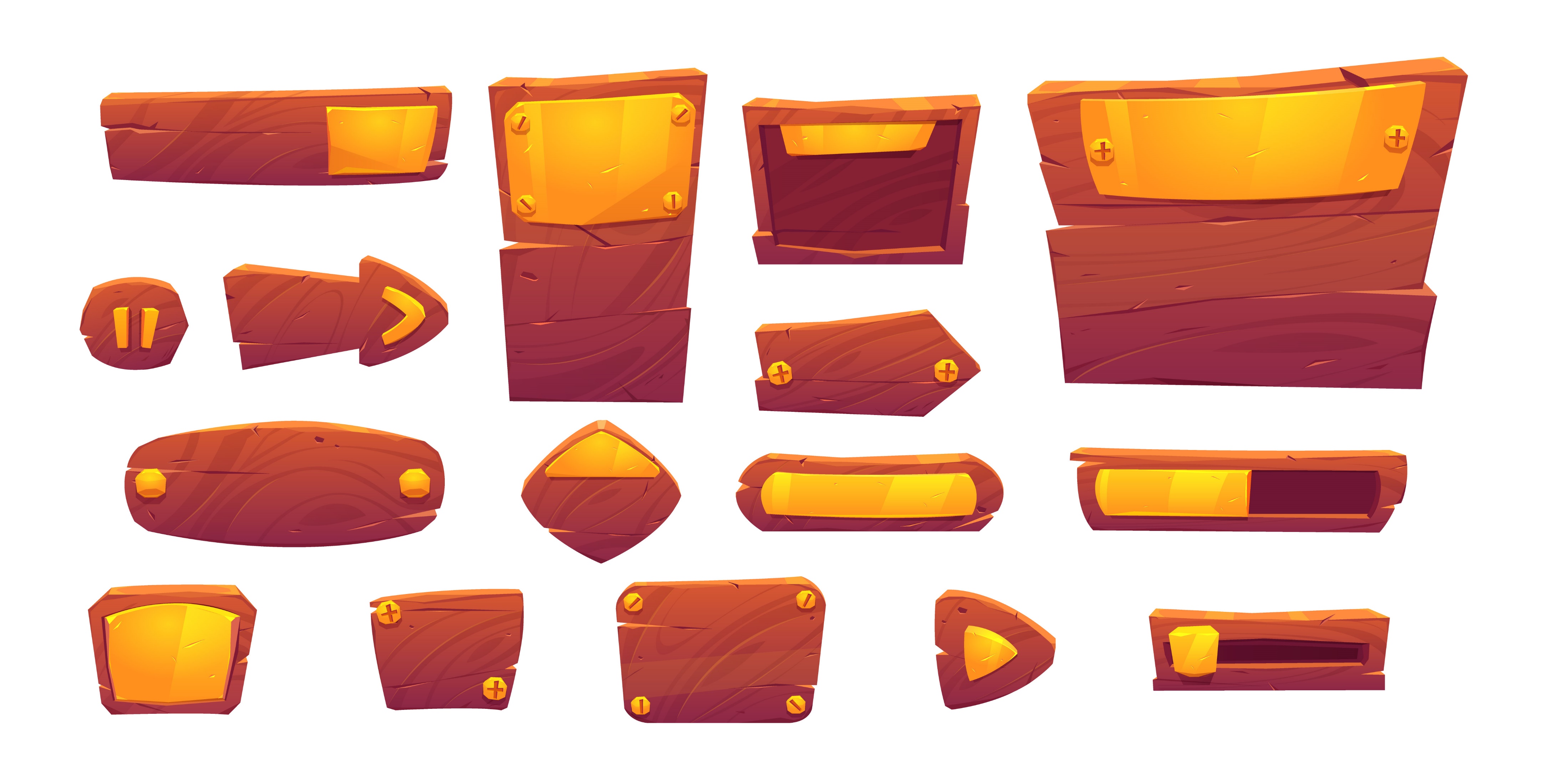 20
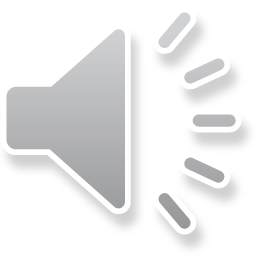 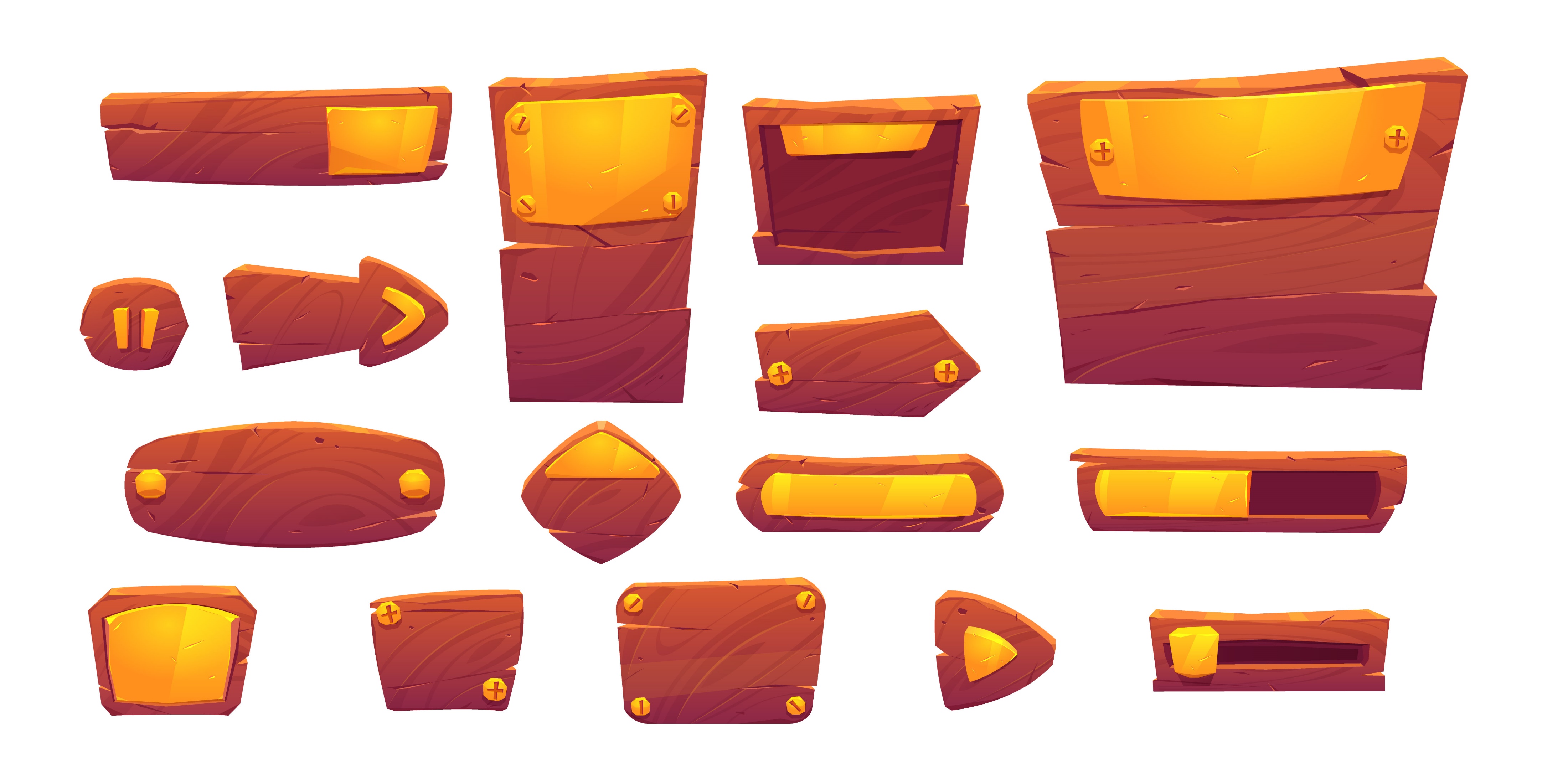 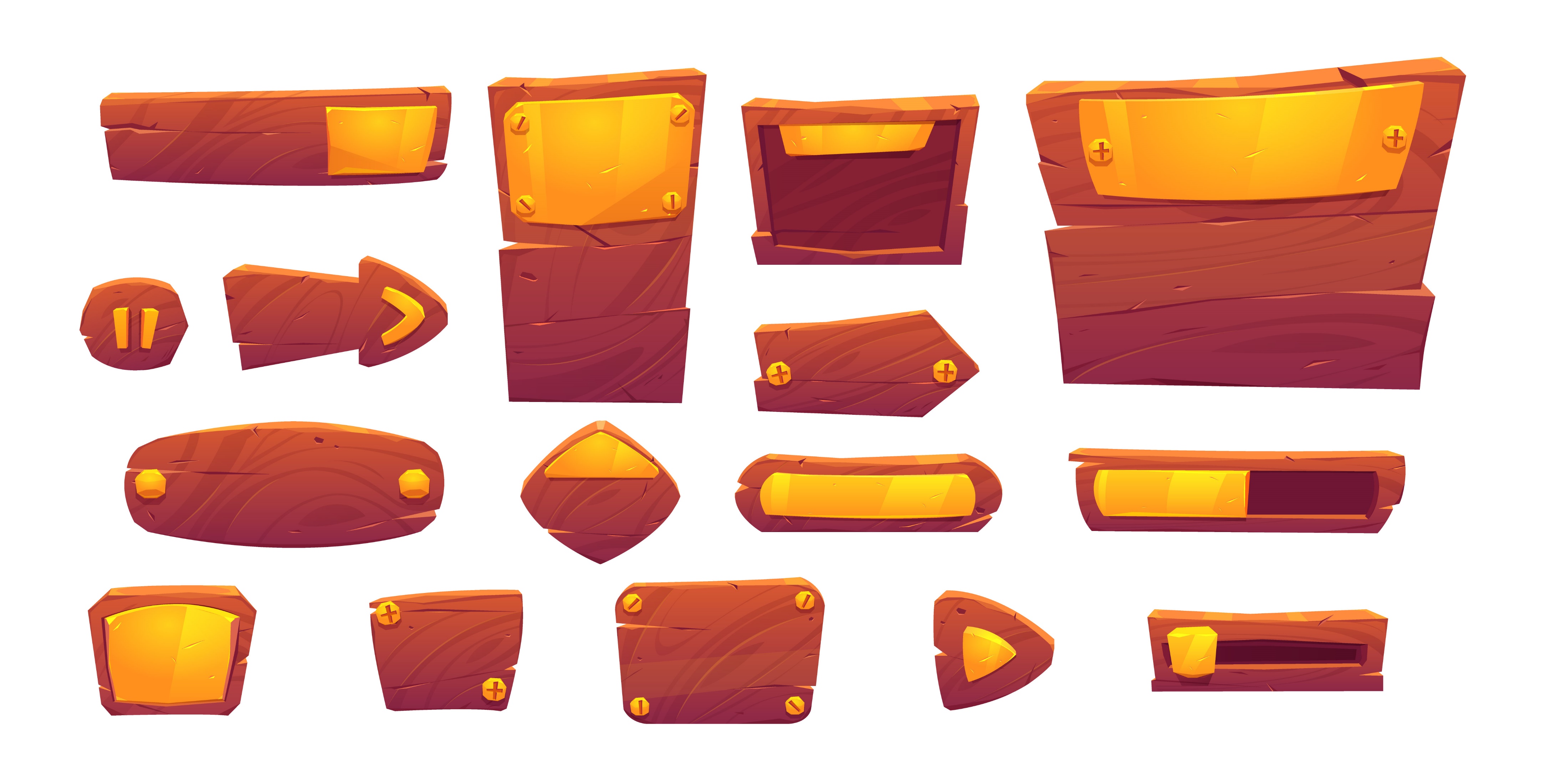 5
5
=
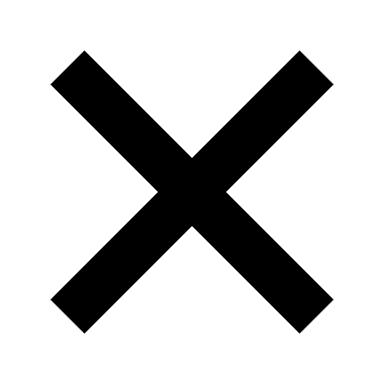 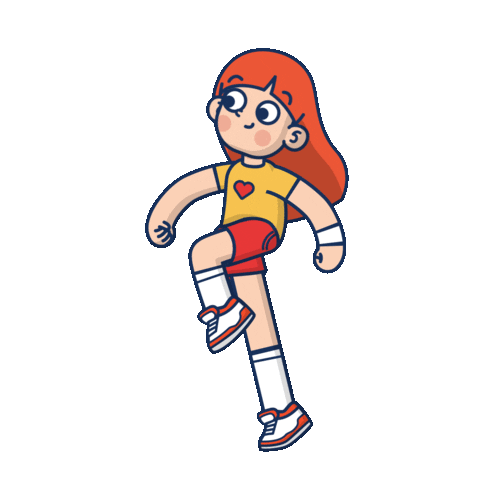 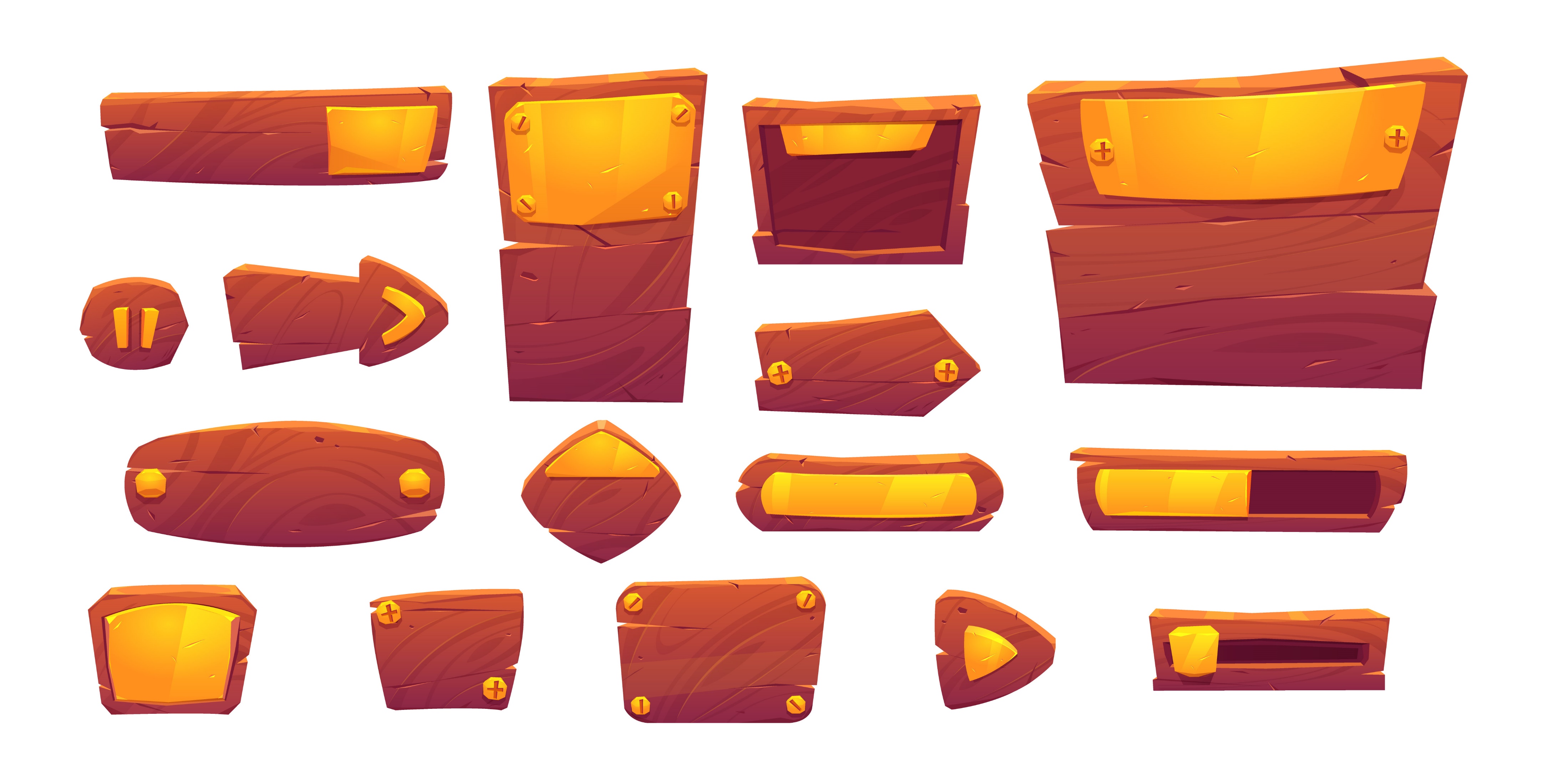 10
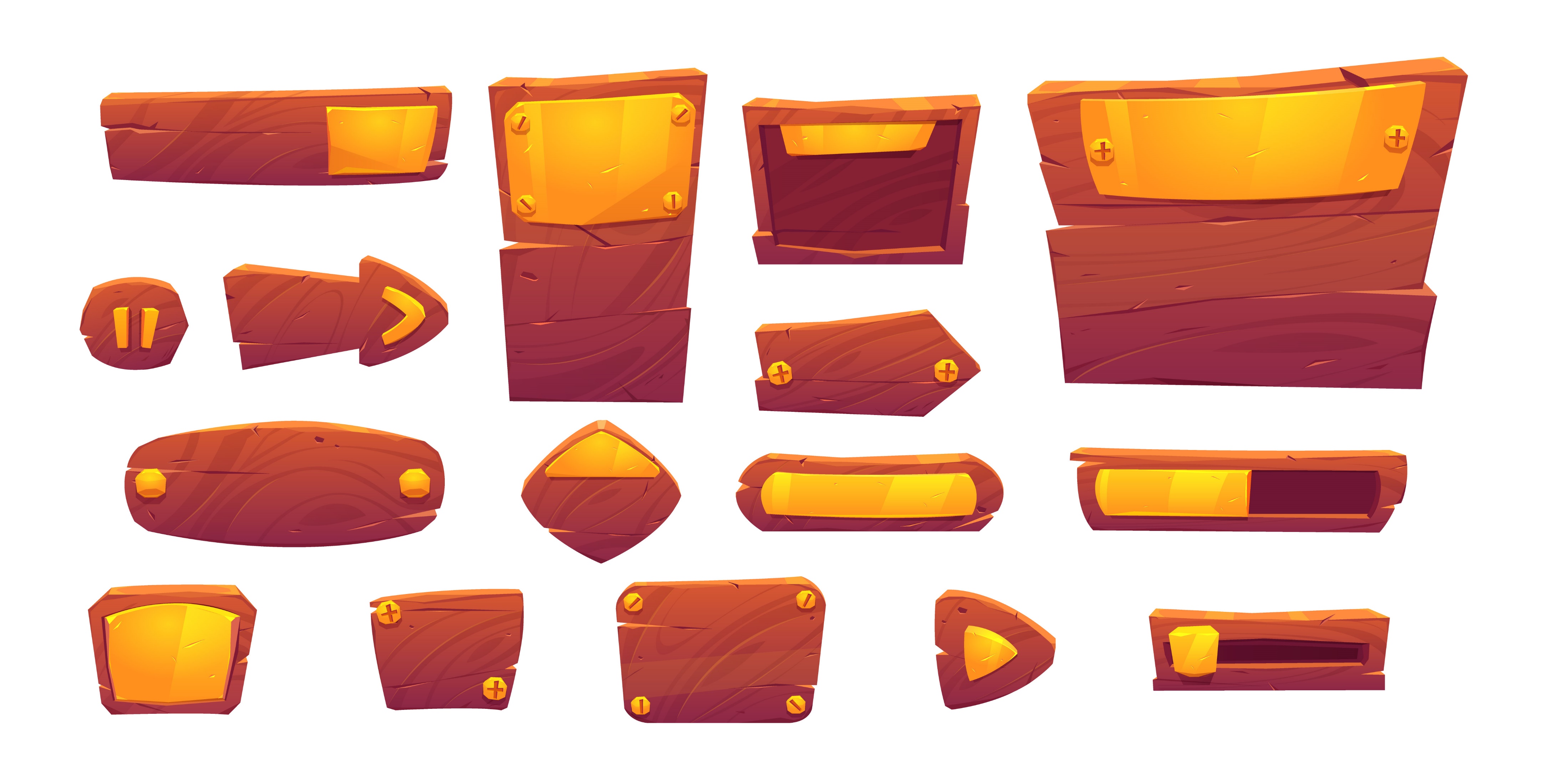 حاول مرة أخرى
25
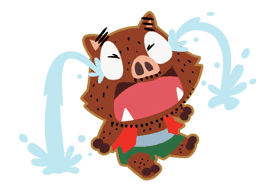 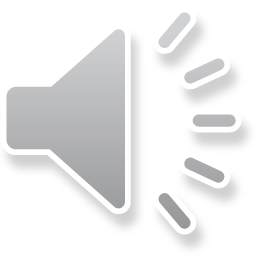 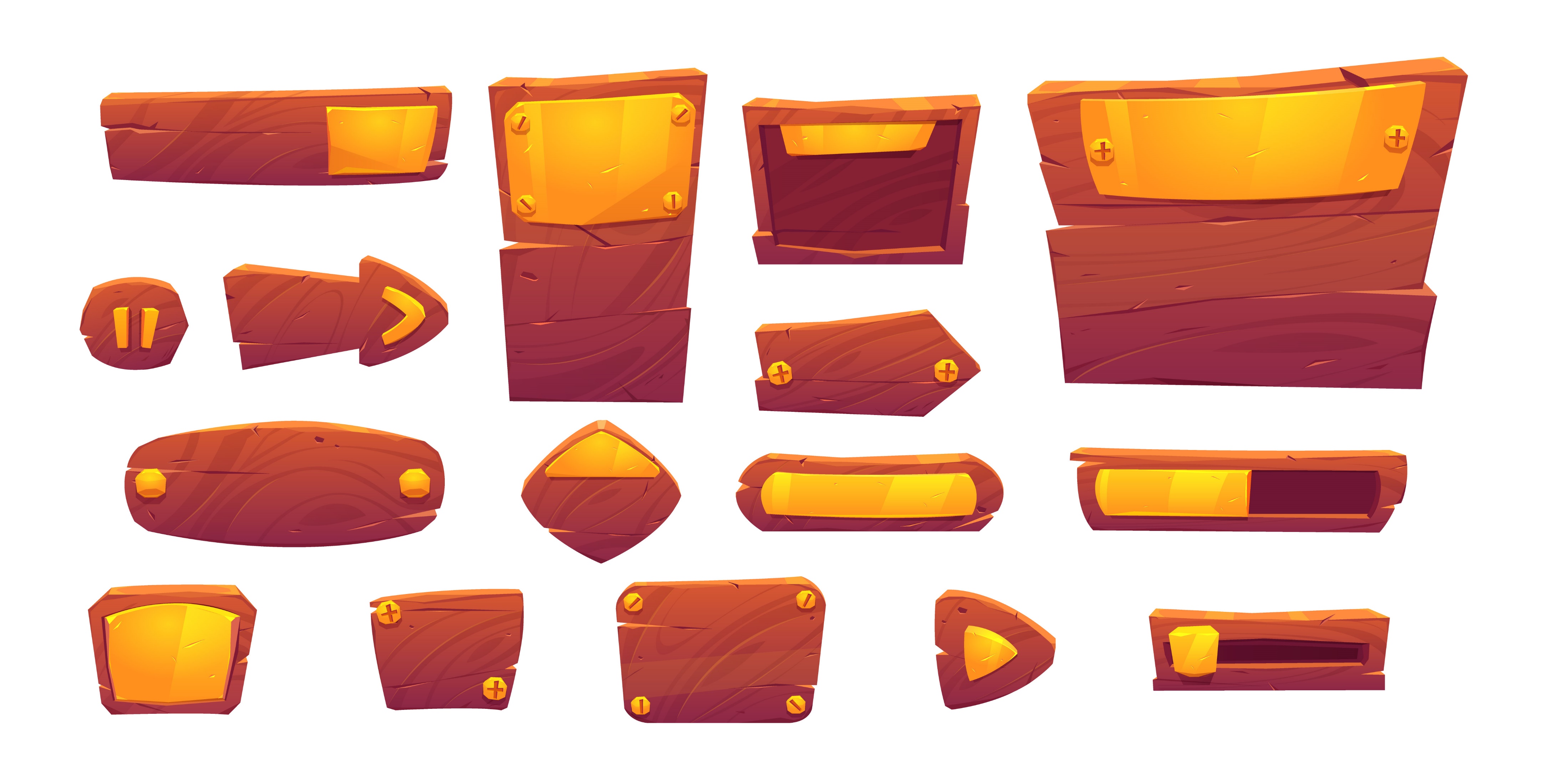 40
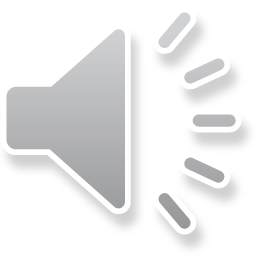 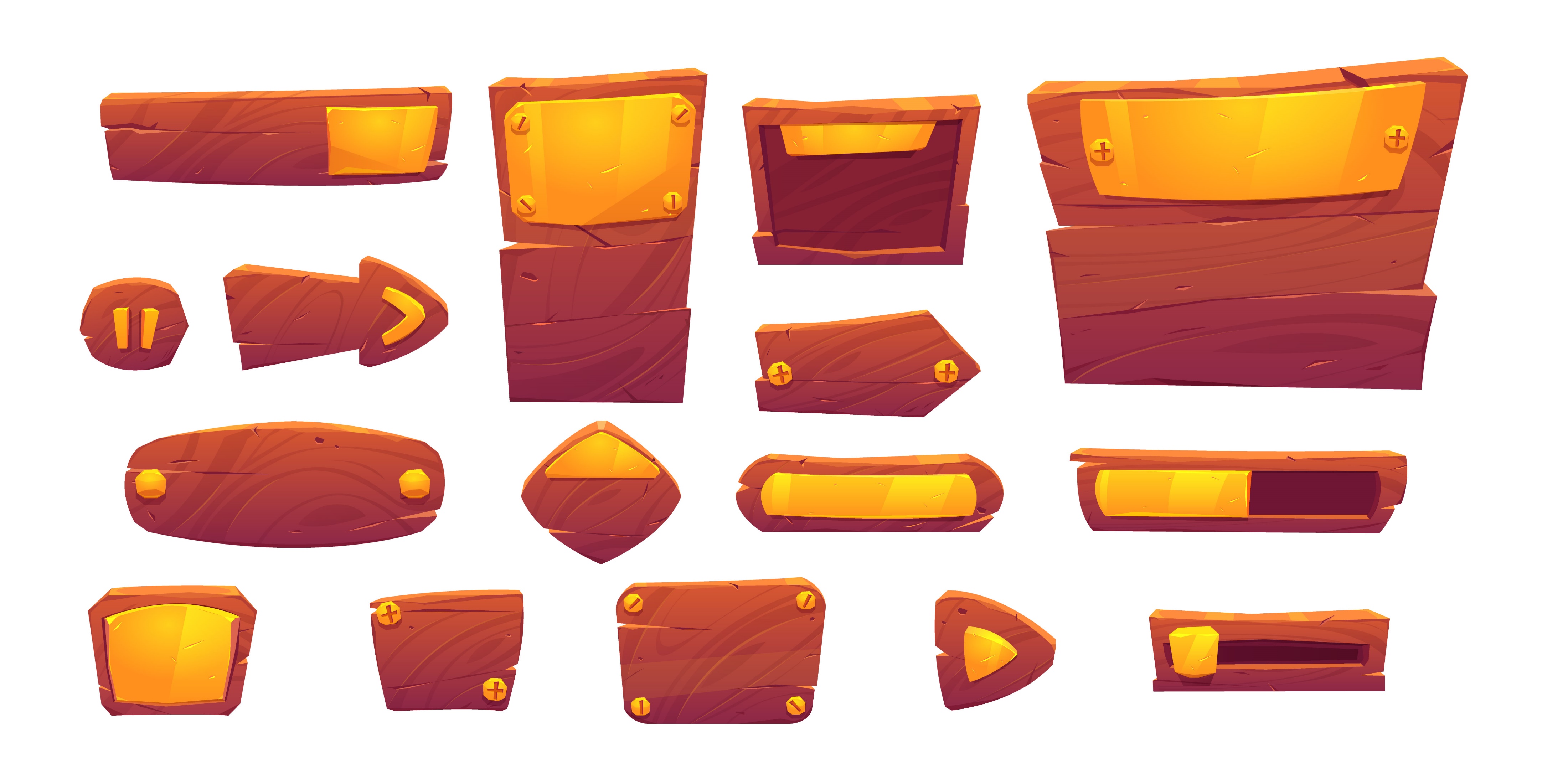 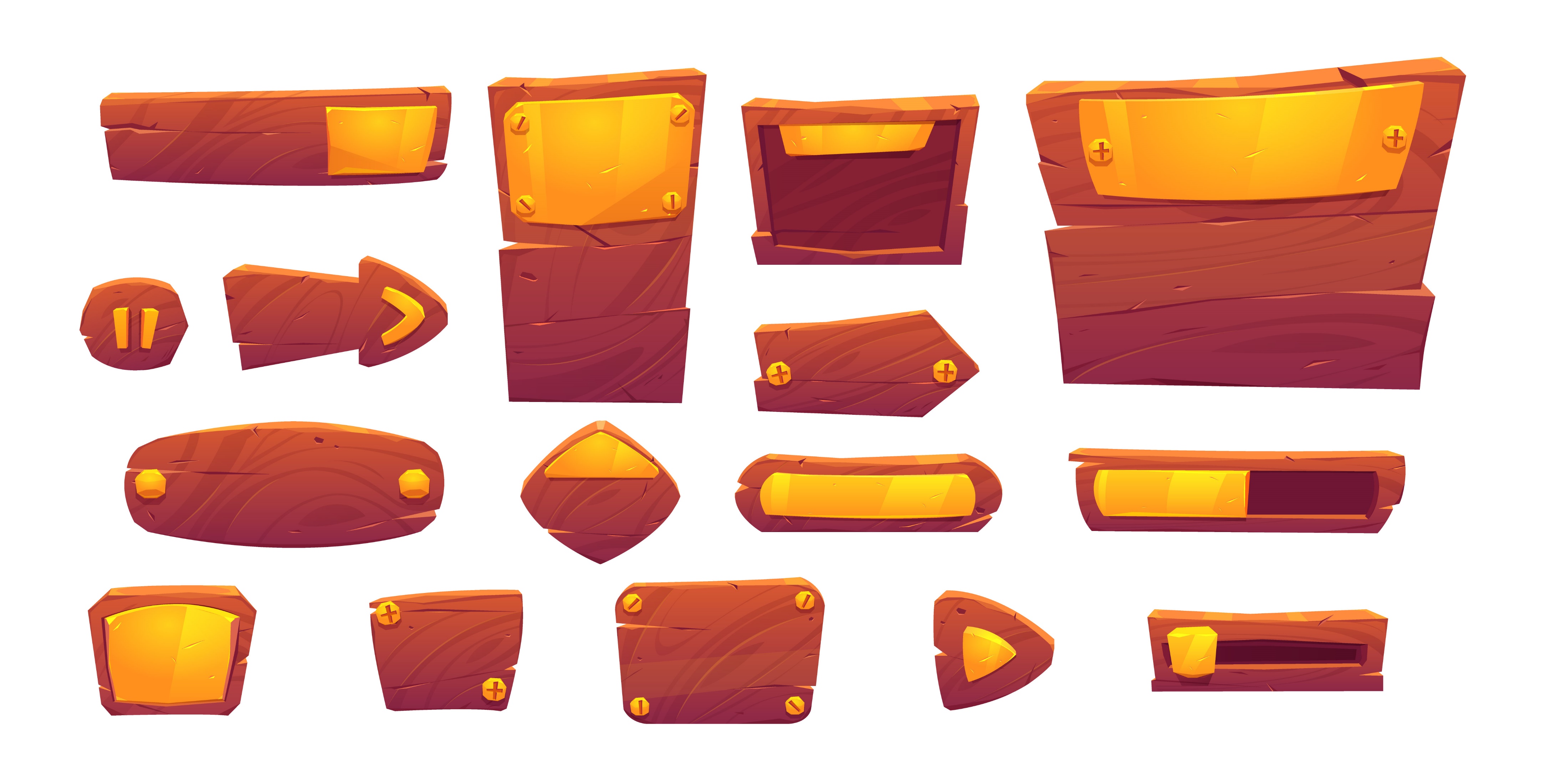 =
6
6
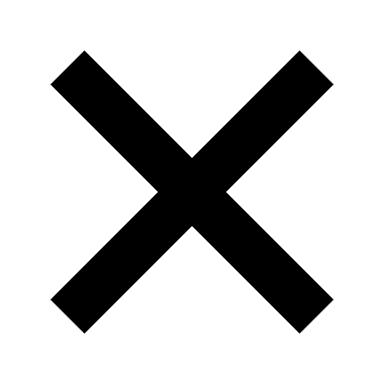 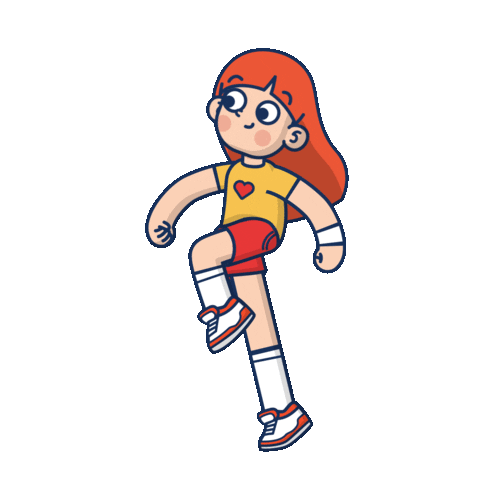 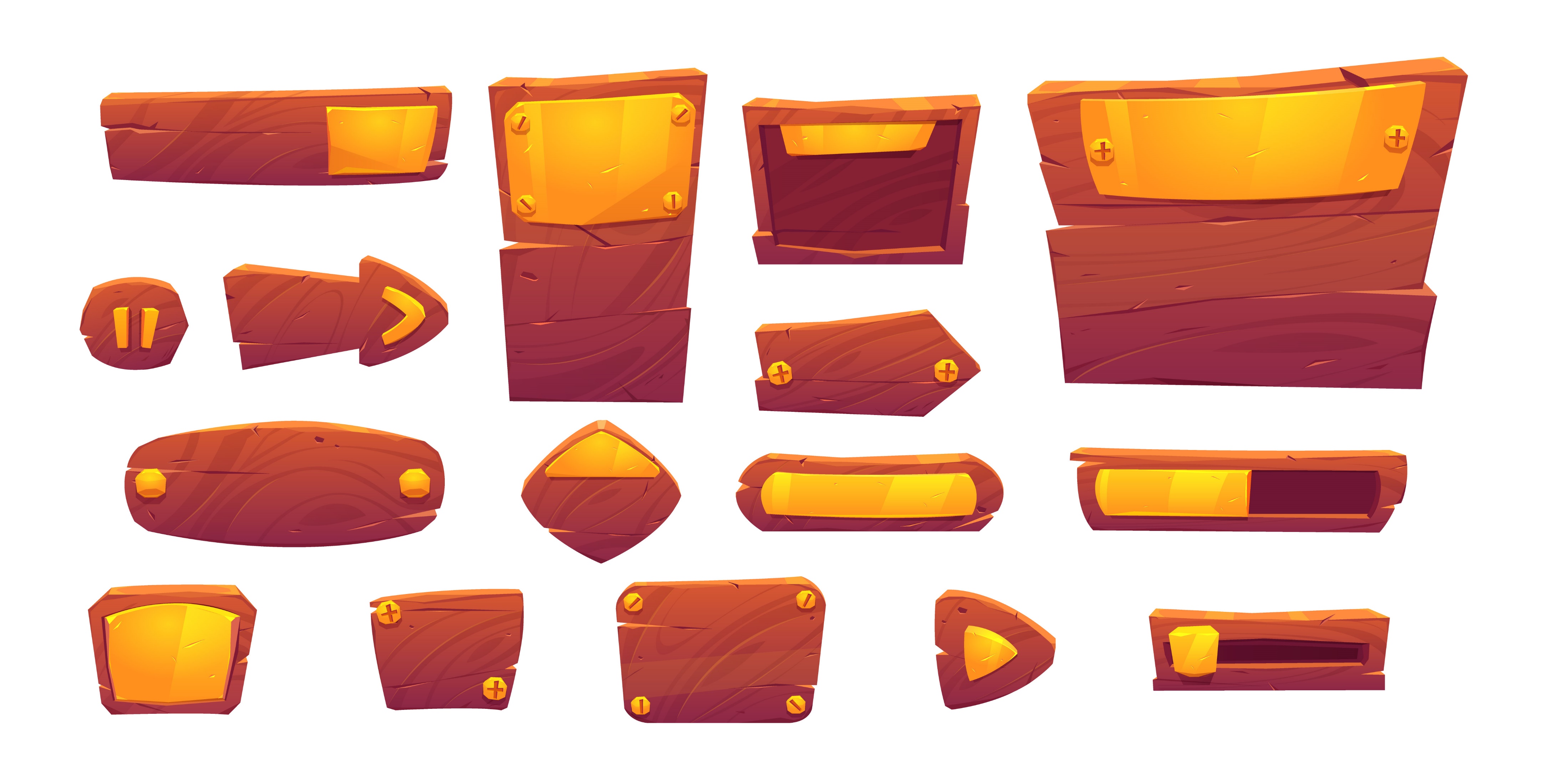 25
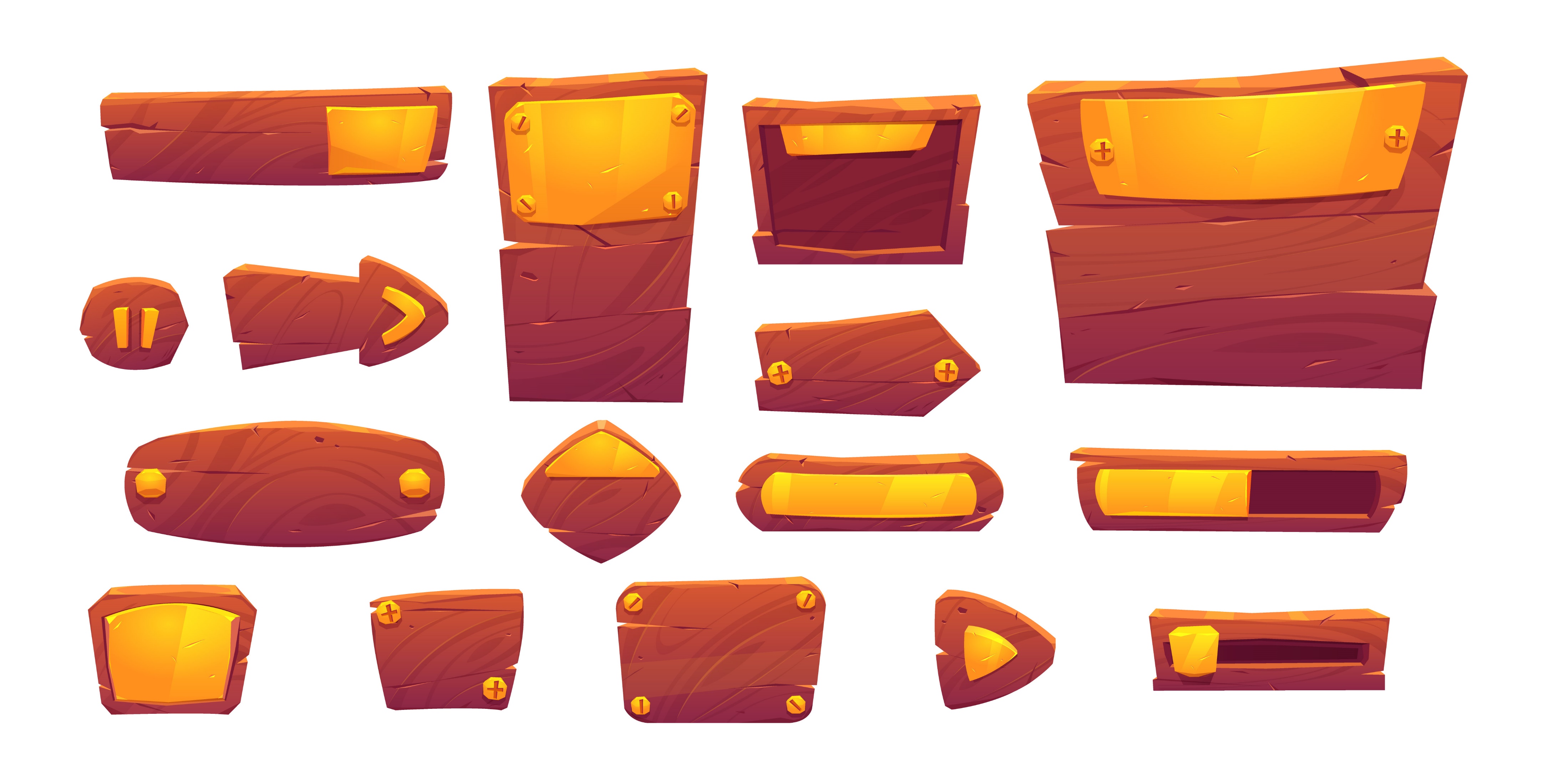 حاول مرة أخرى
36
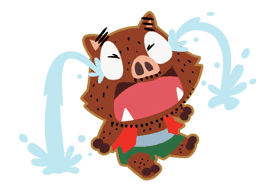 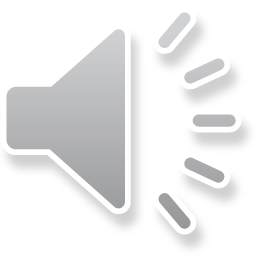 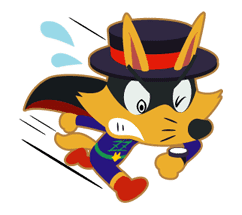 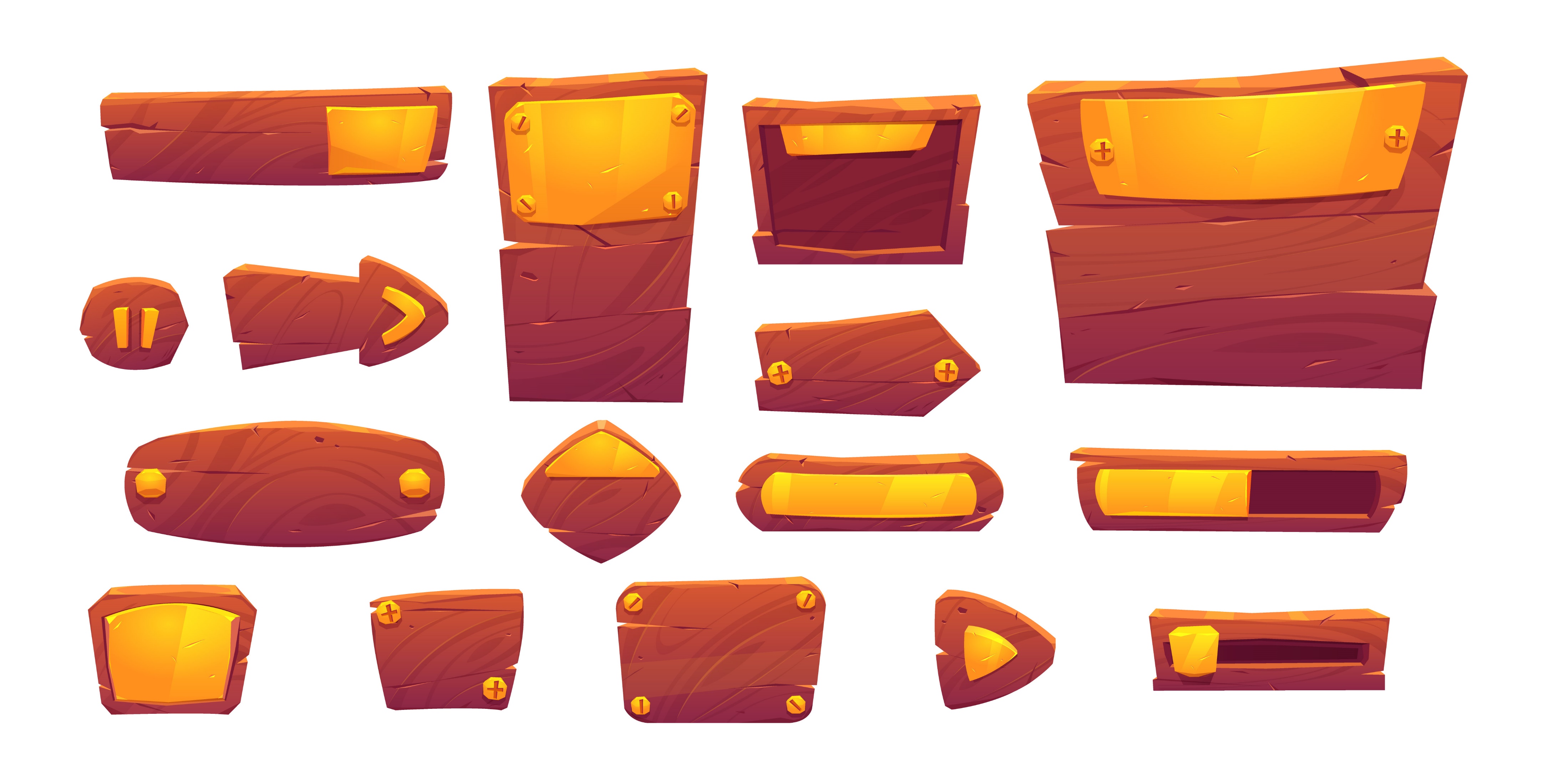 40
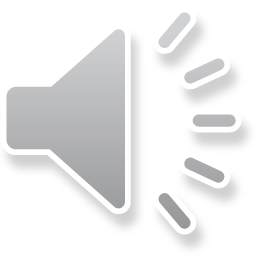 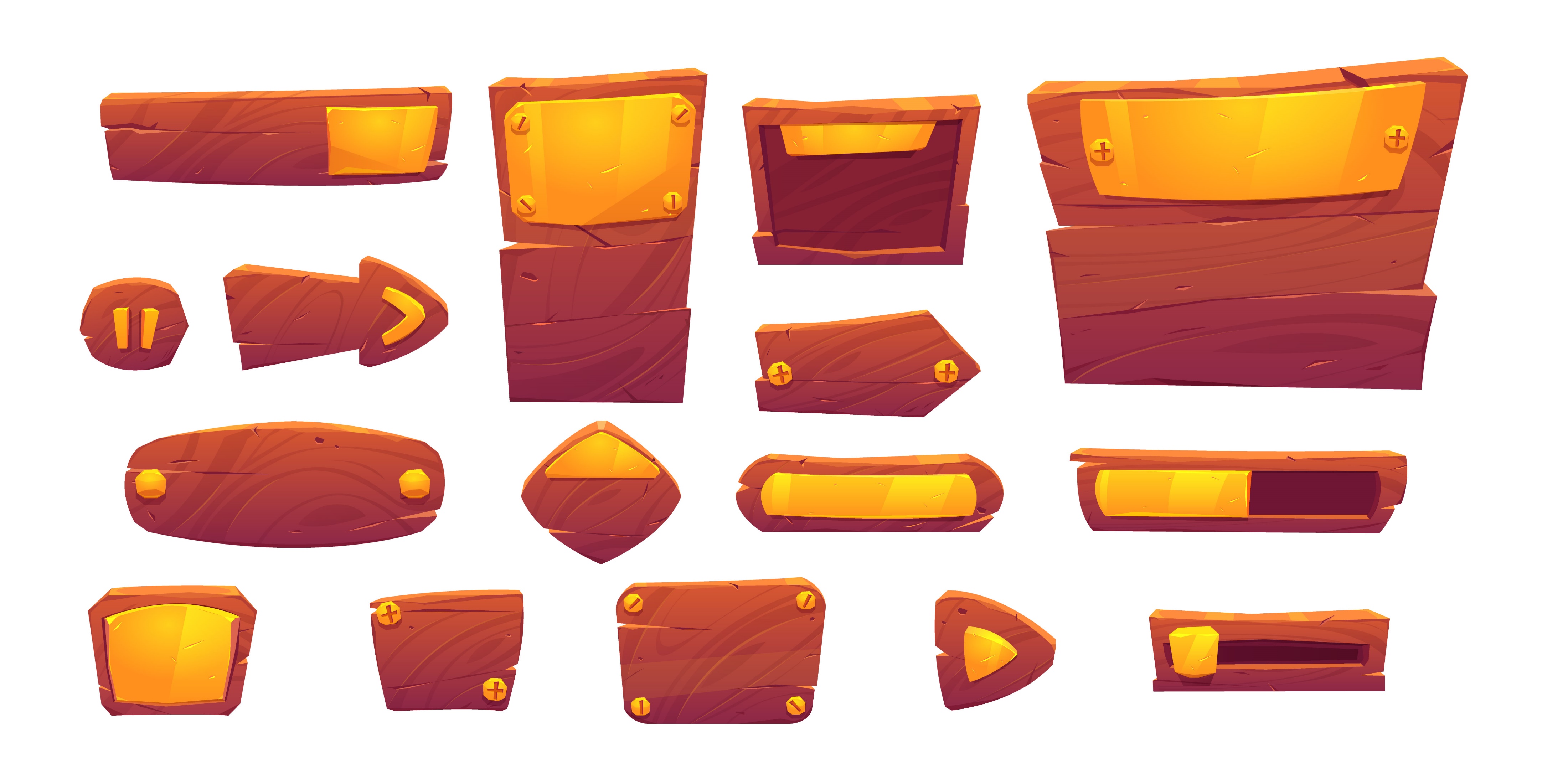 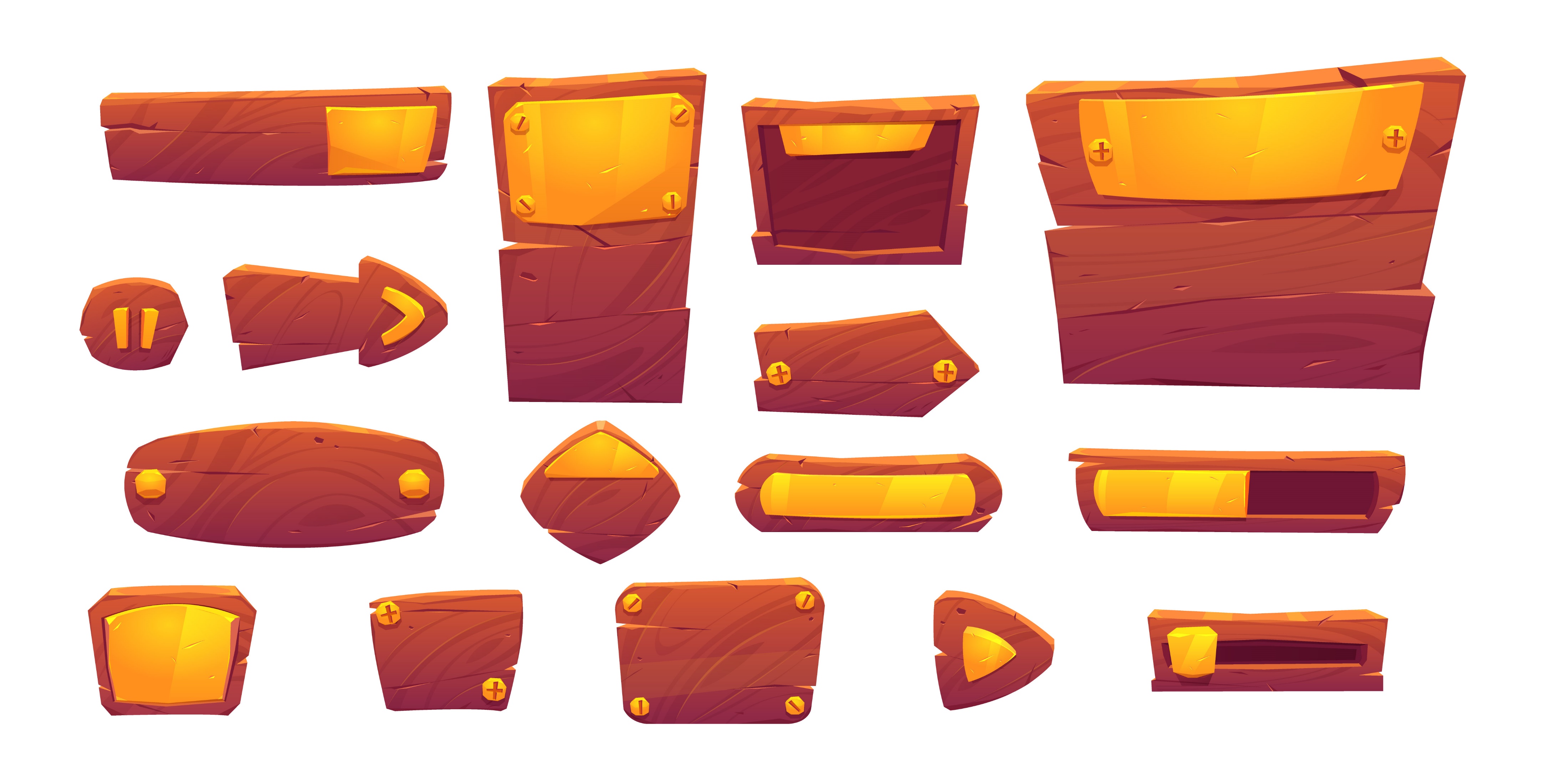 =
10
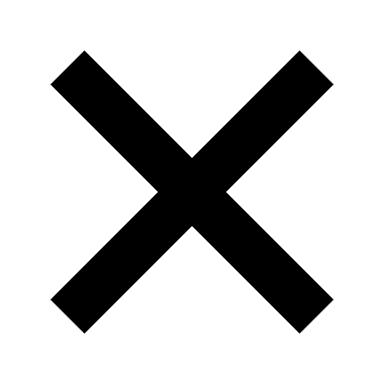 10
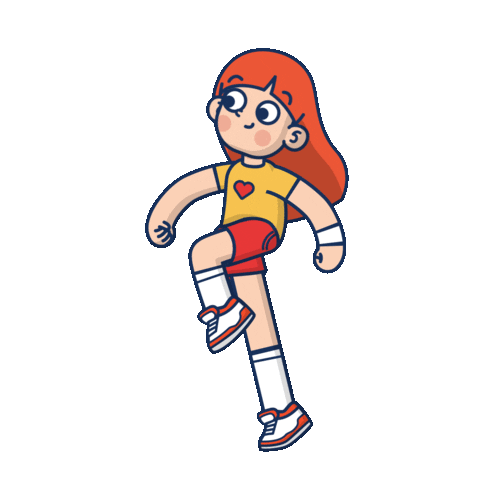 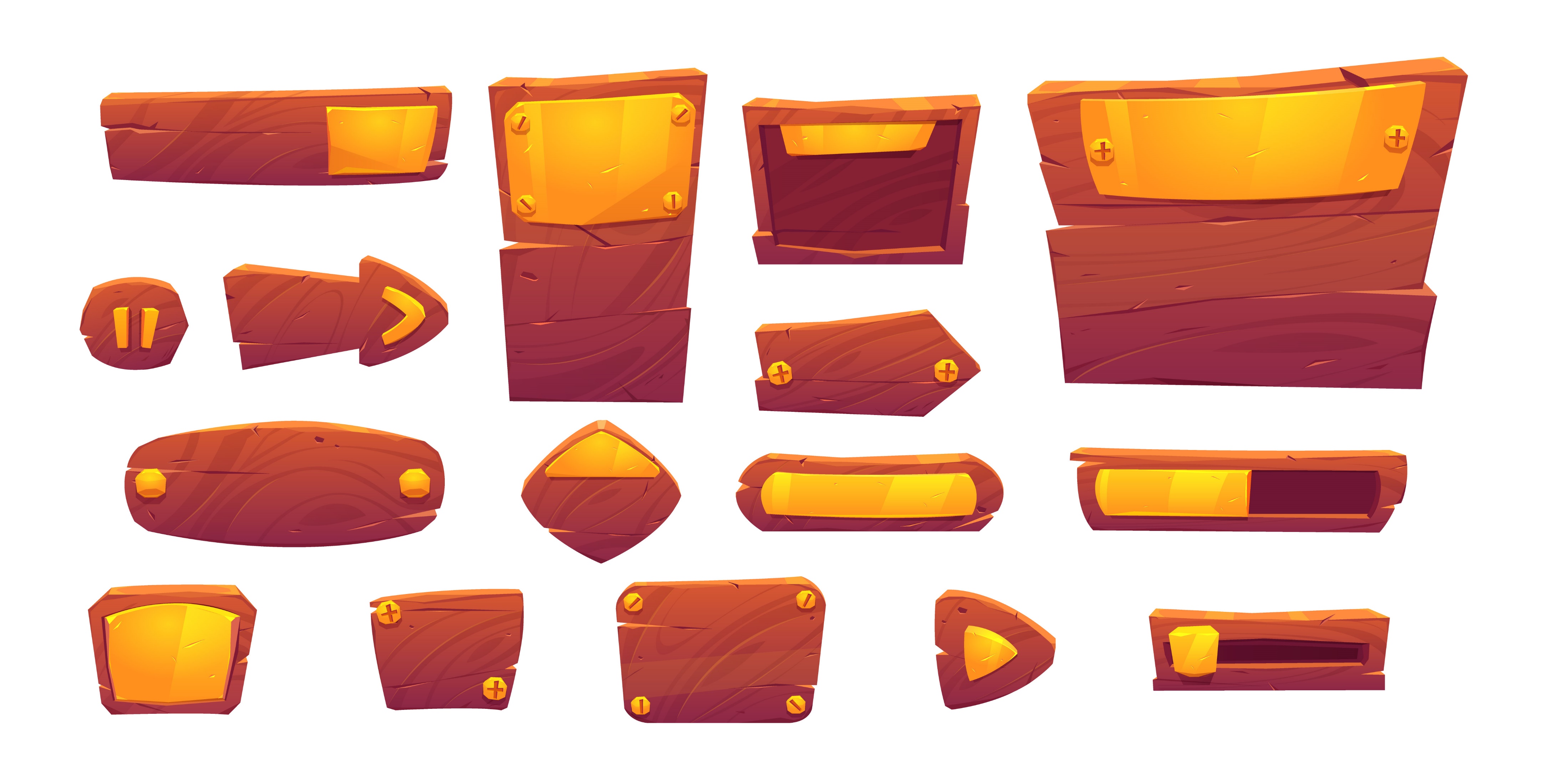 35
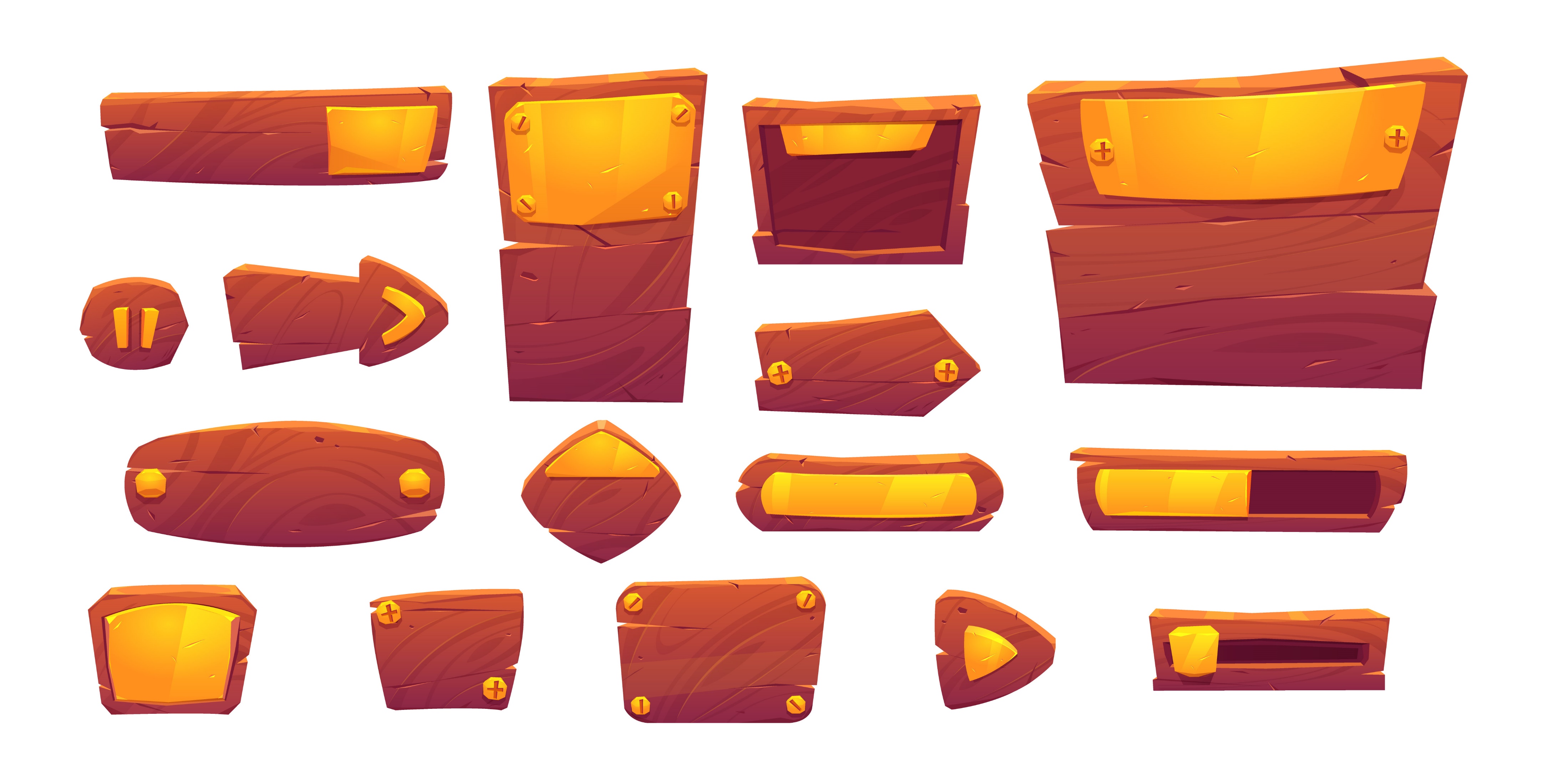 حاول مرة أخرى
100
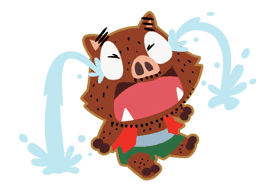 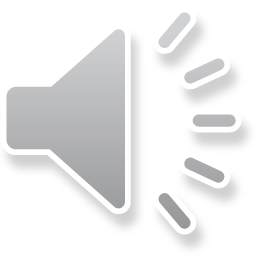 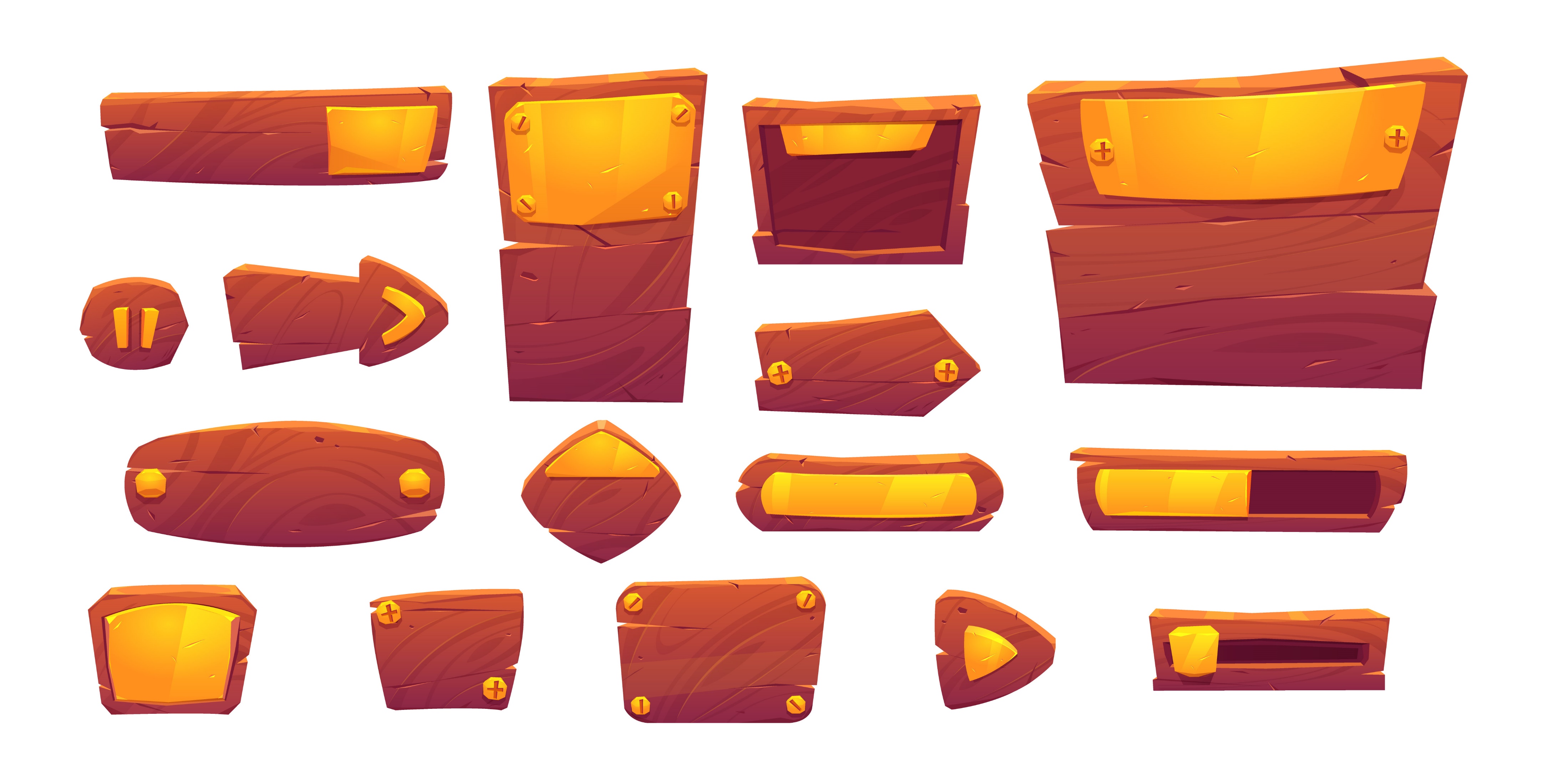 20
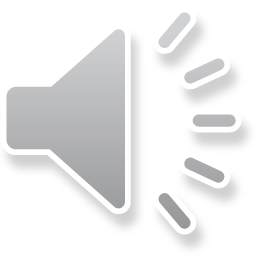 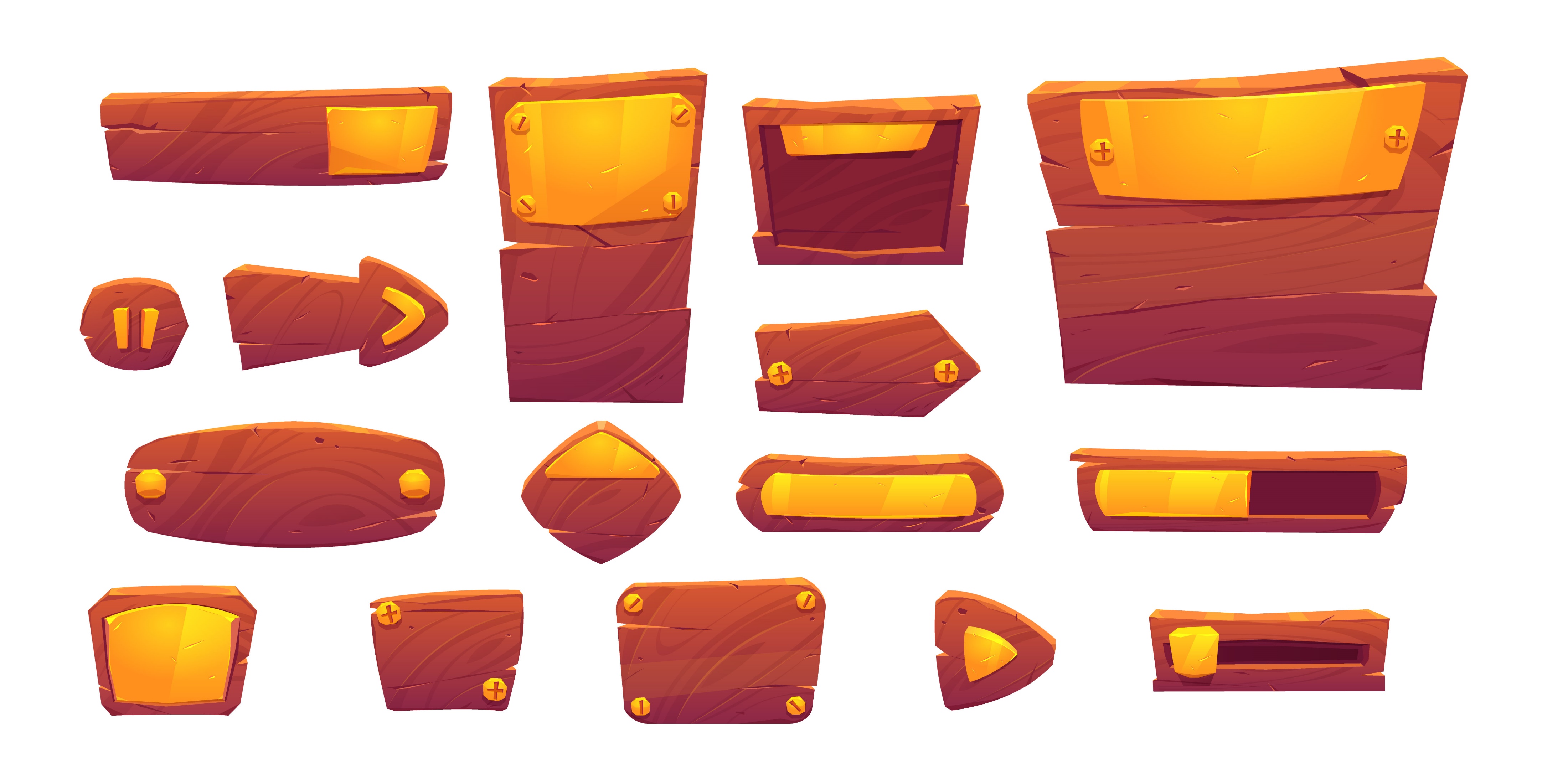 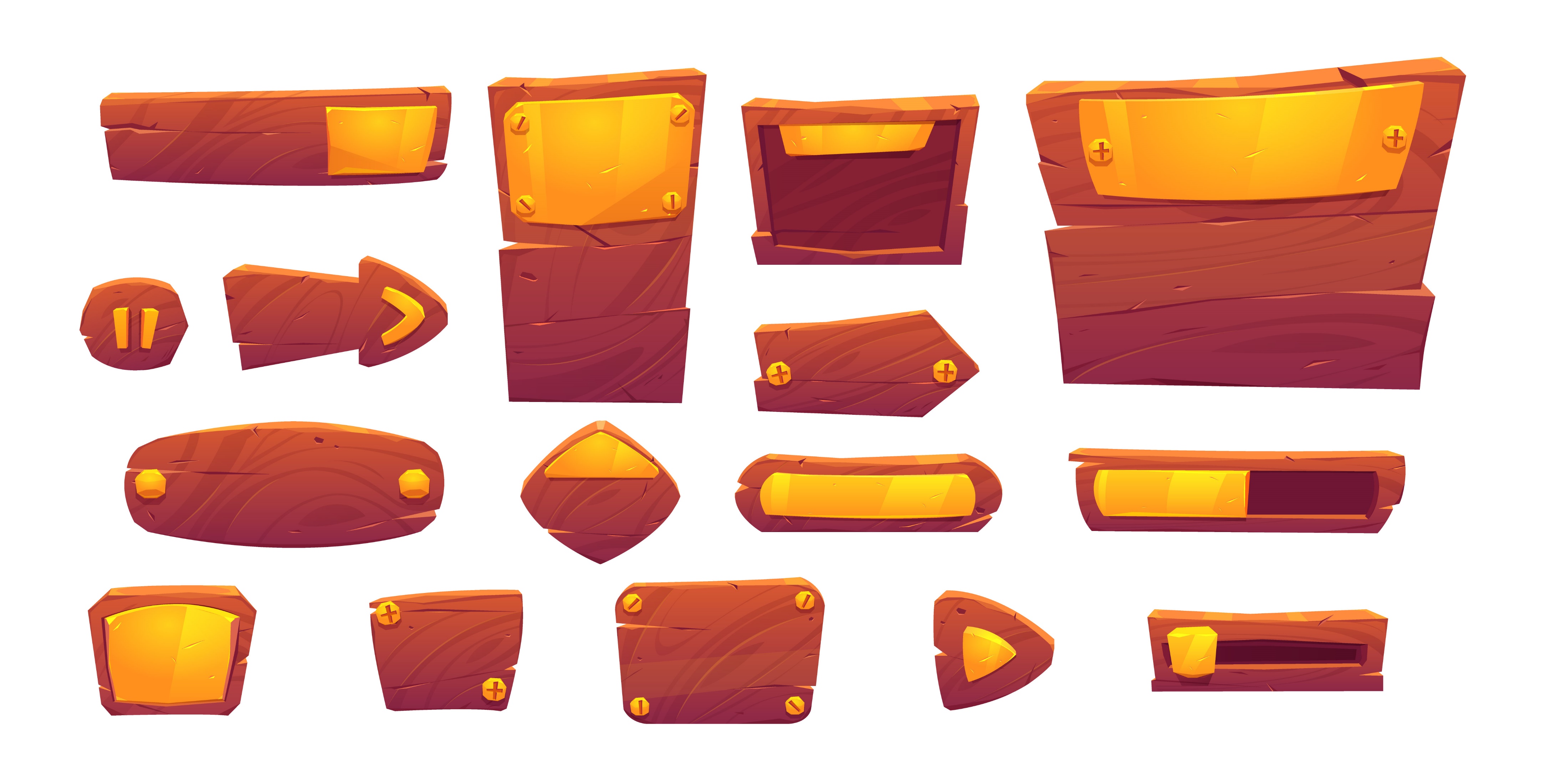 =
11
11
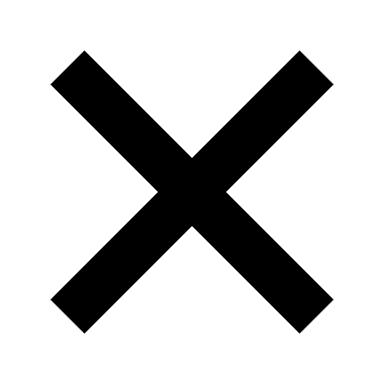 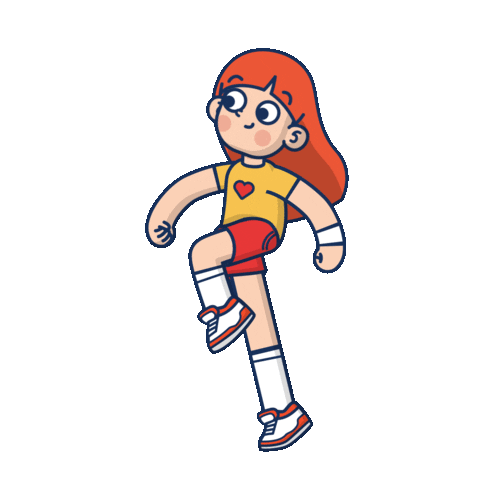 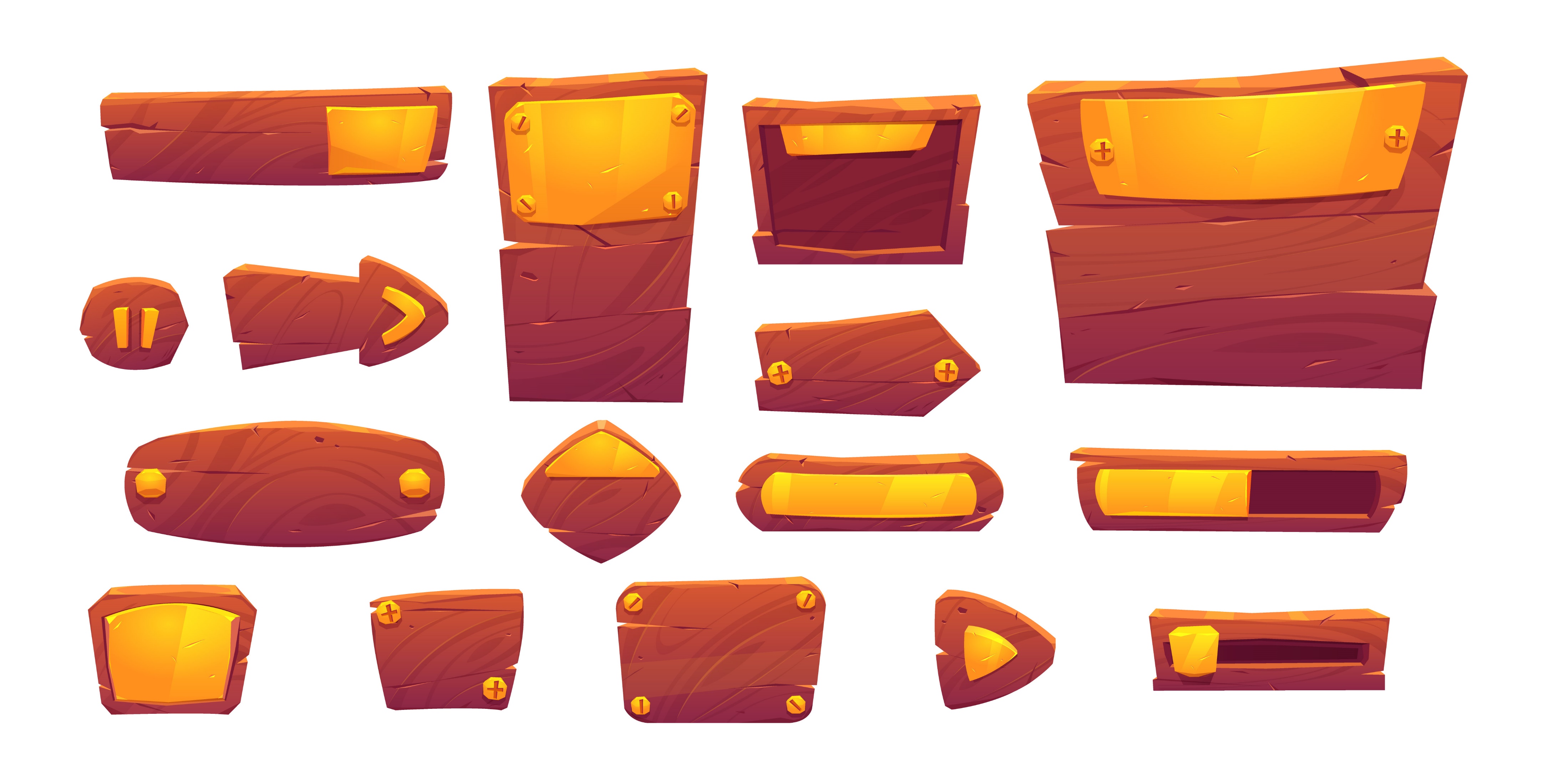 22
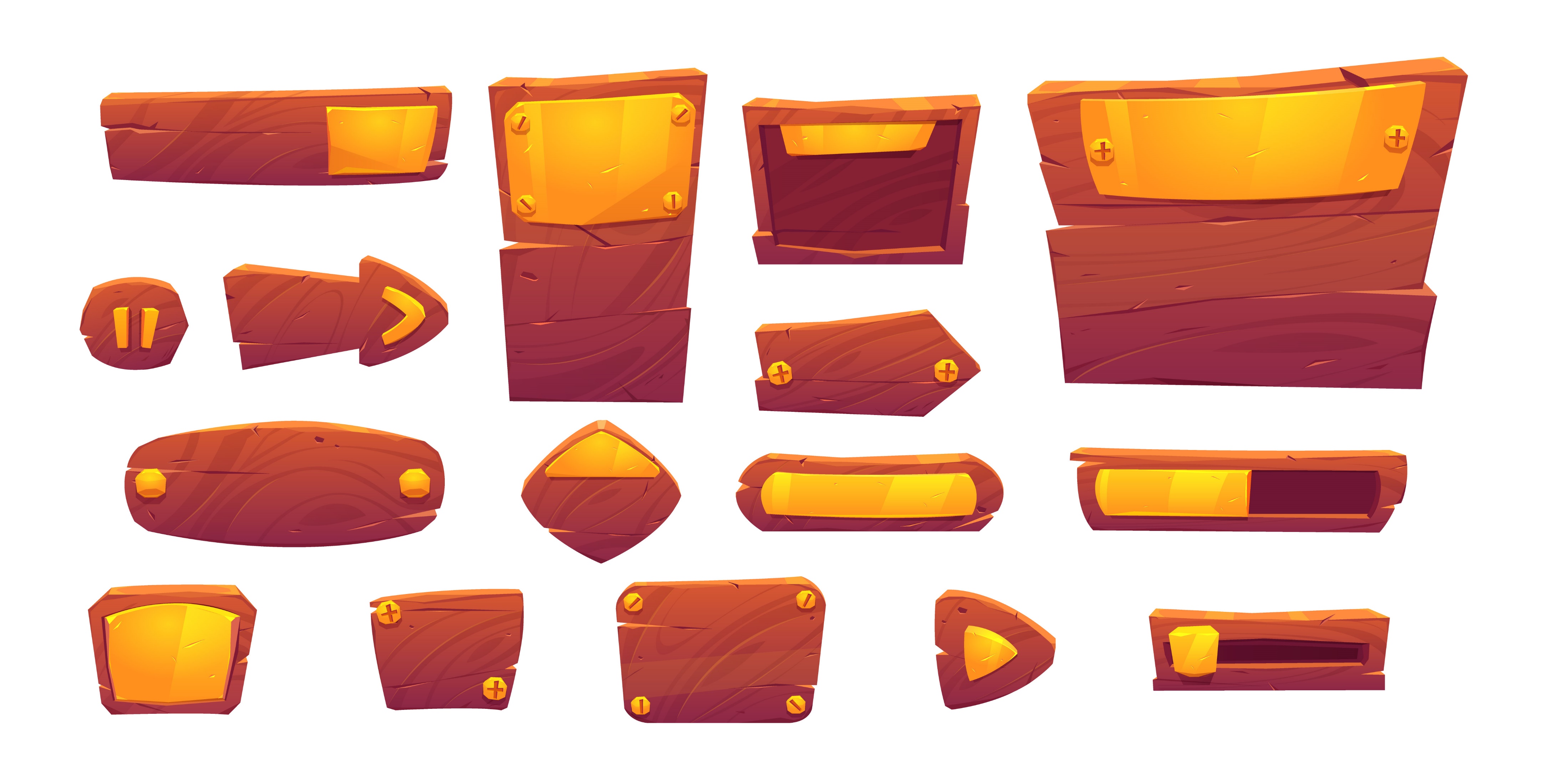 حاول مرة أخرى
121
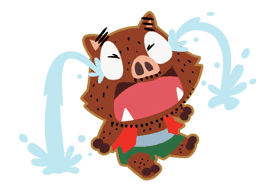 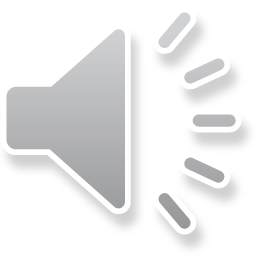 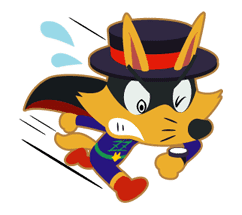 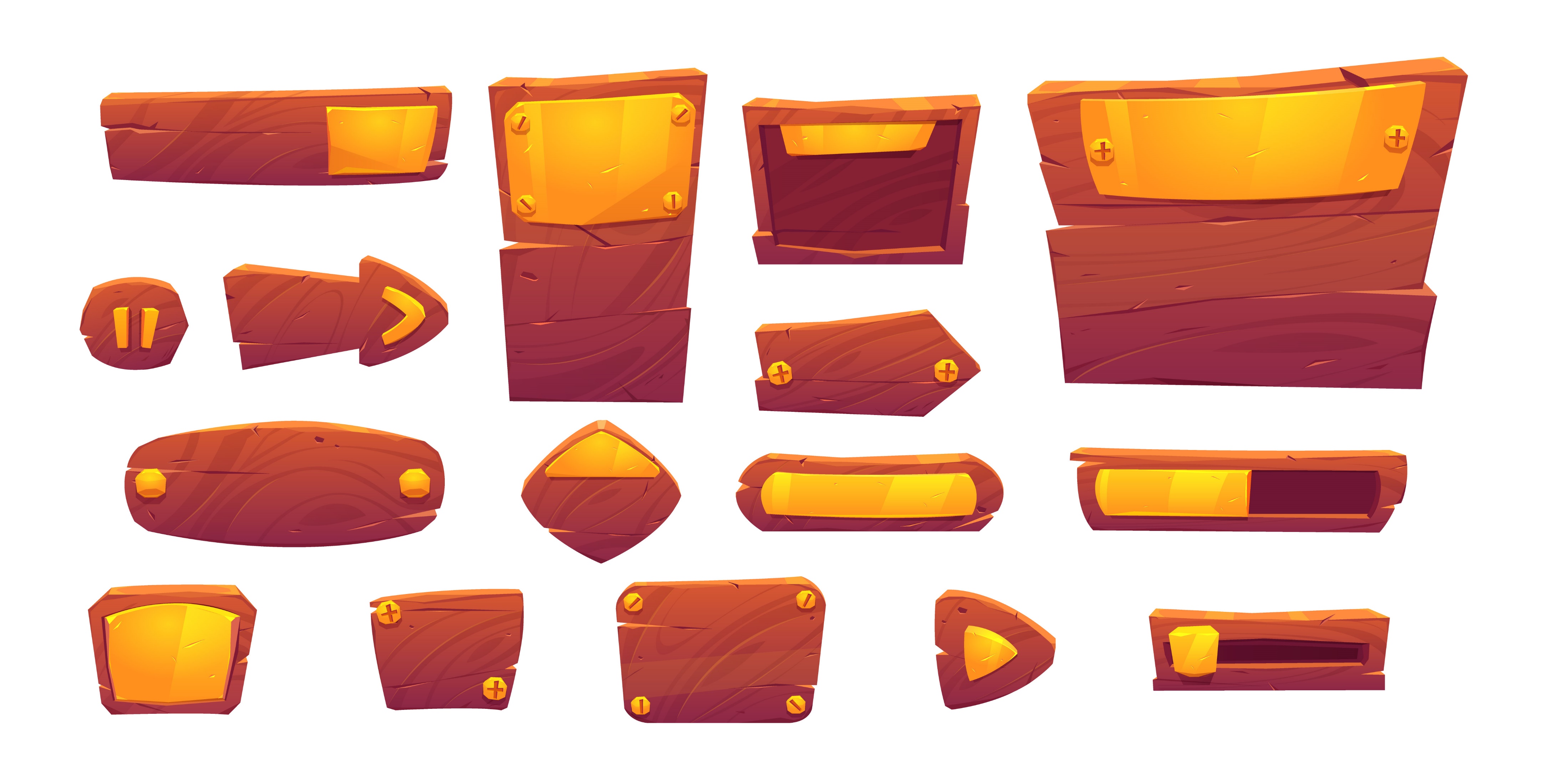 45
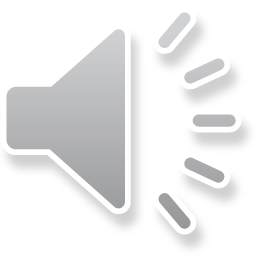 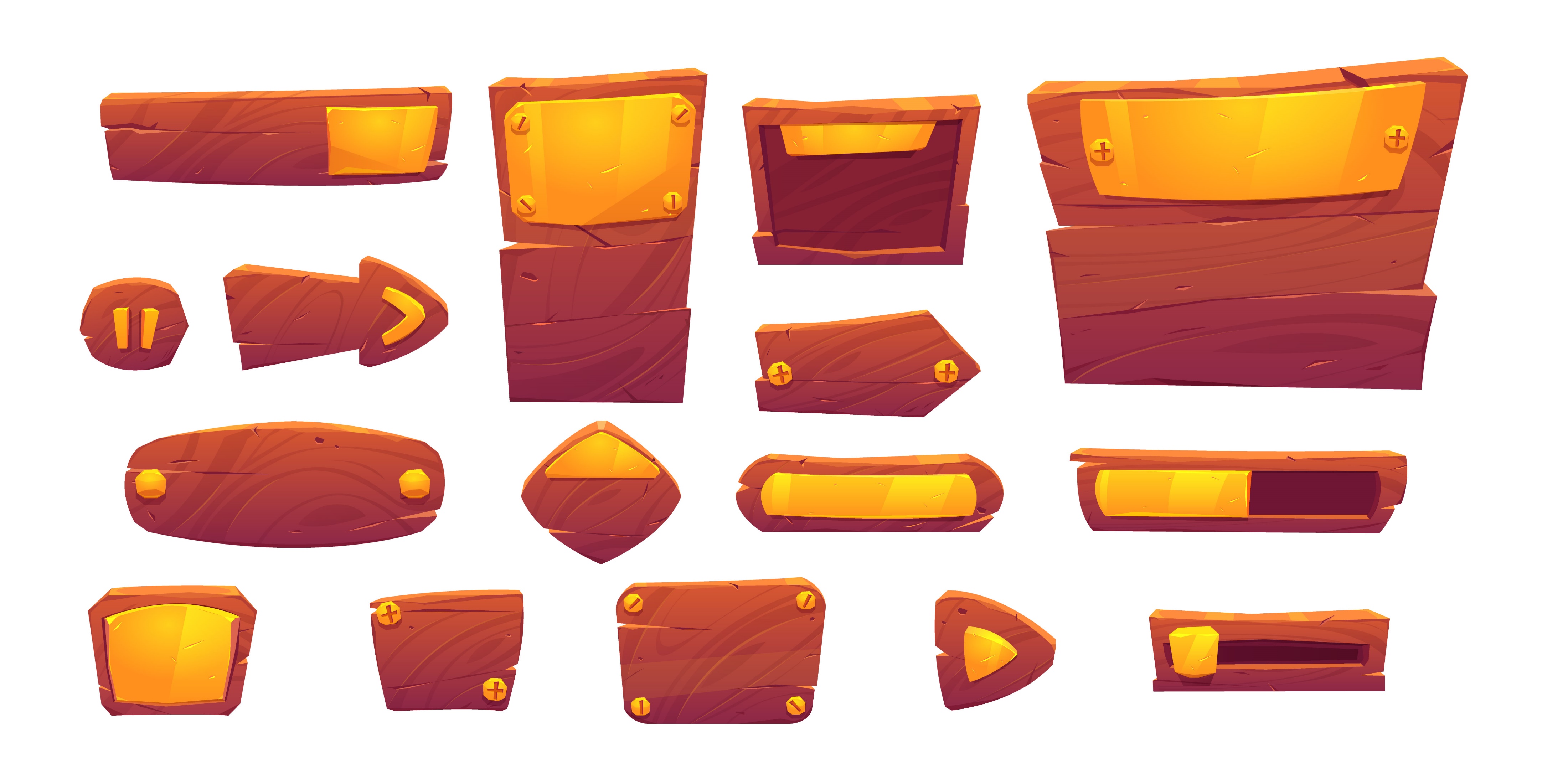 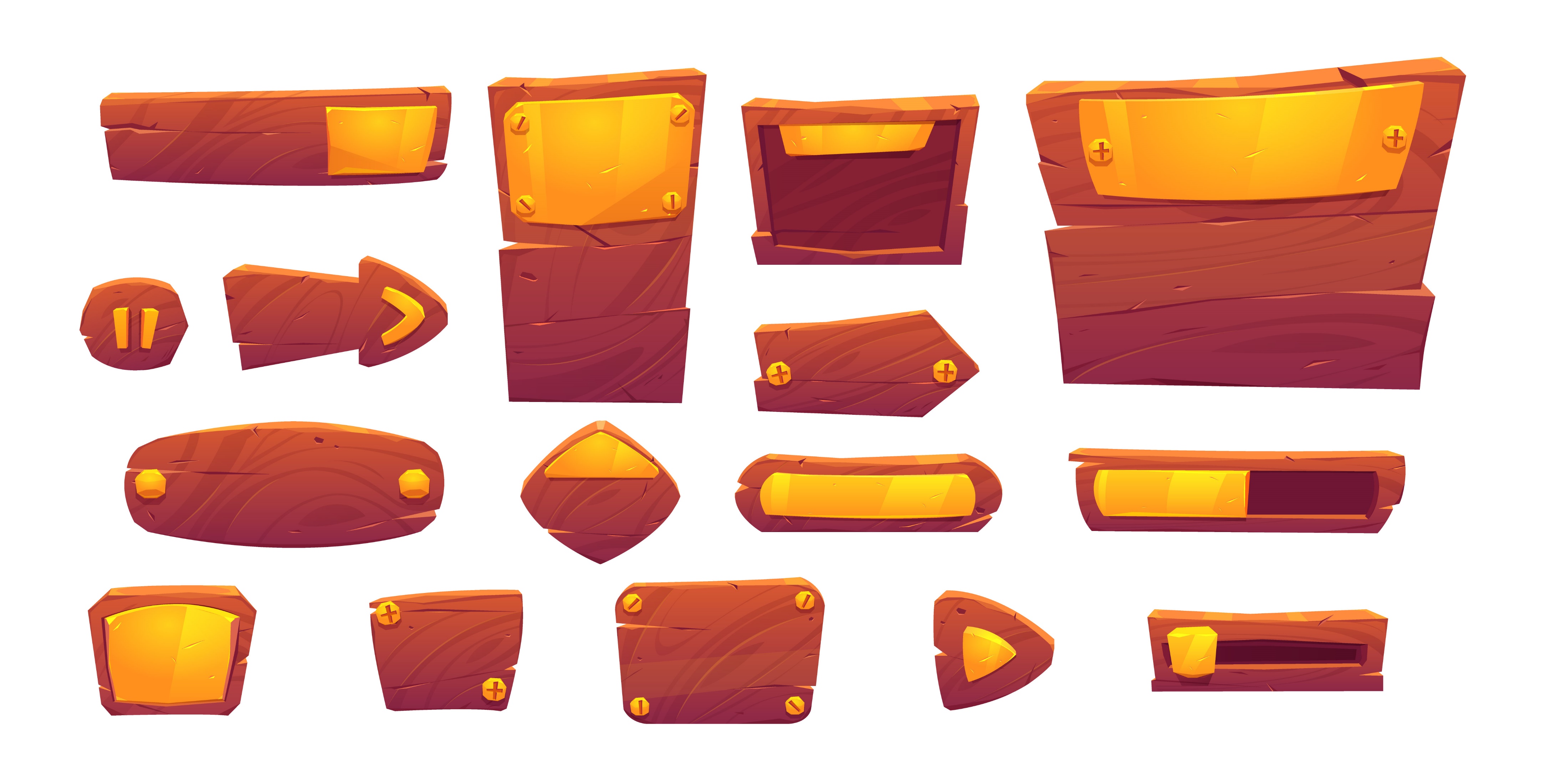 12
12
=
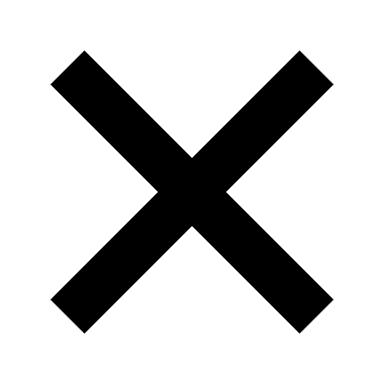 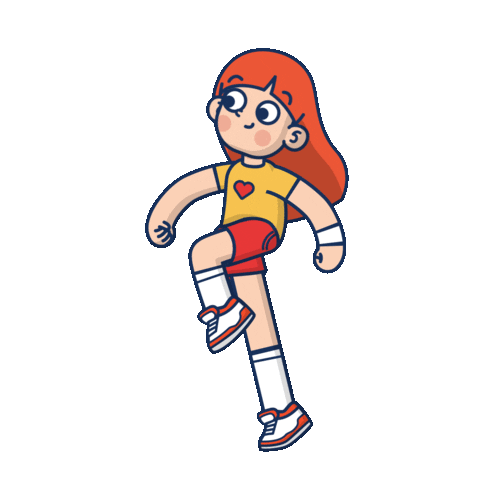 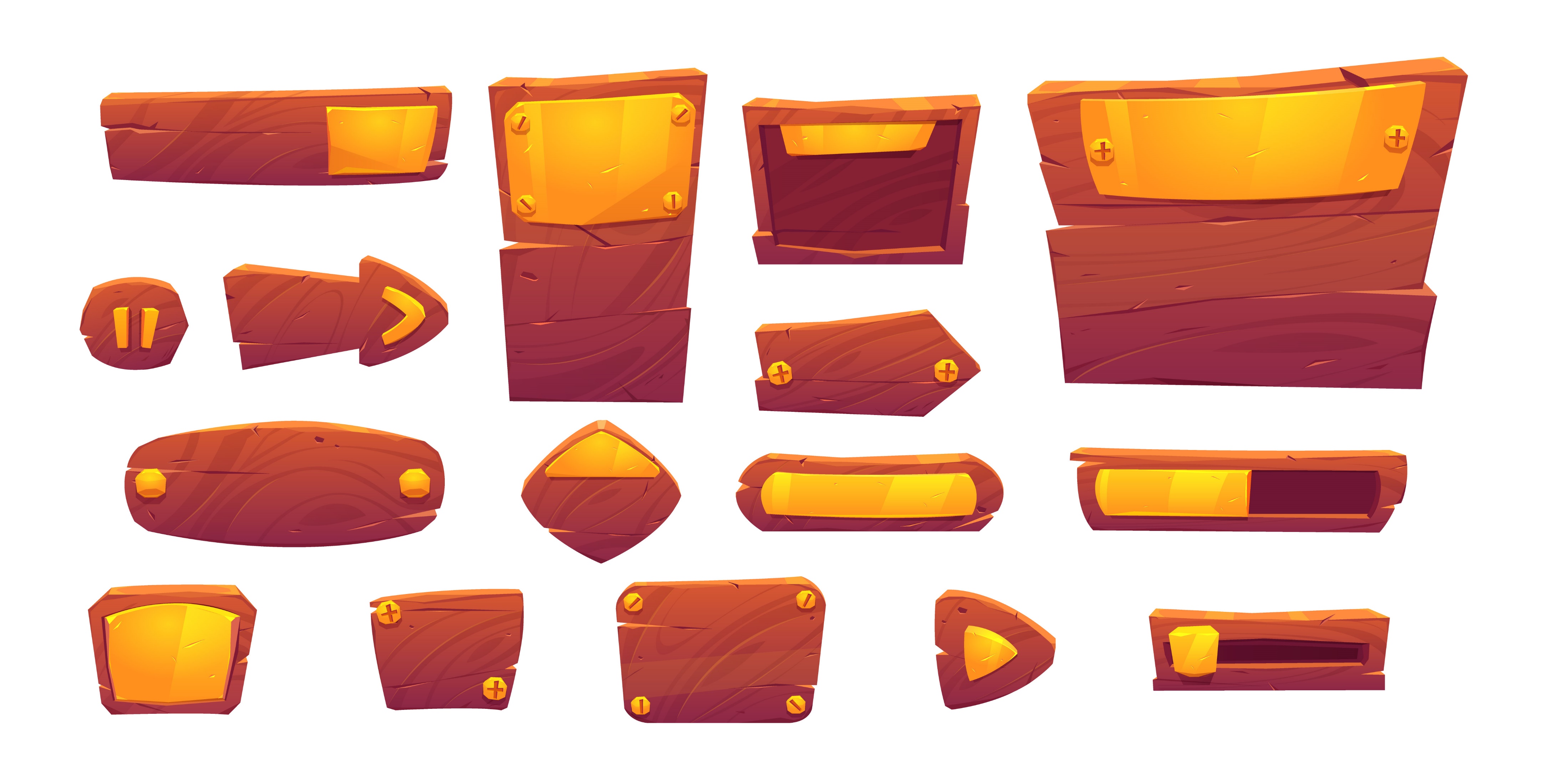 24
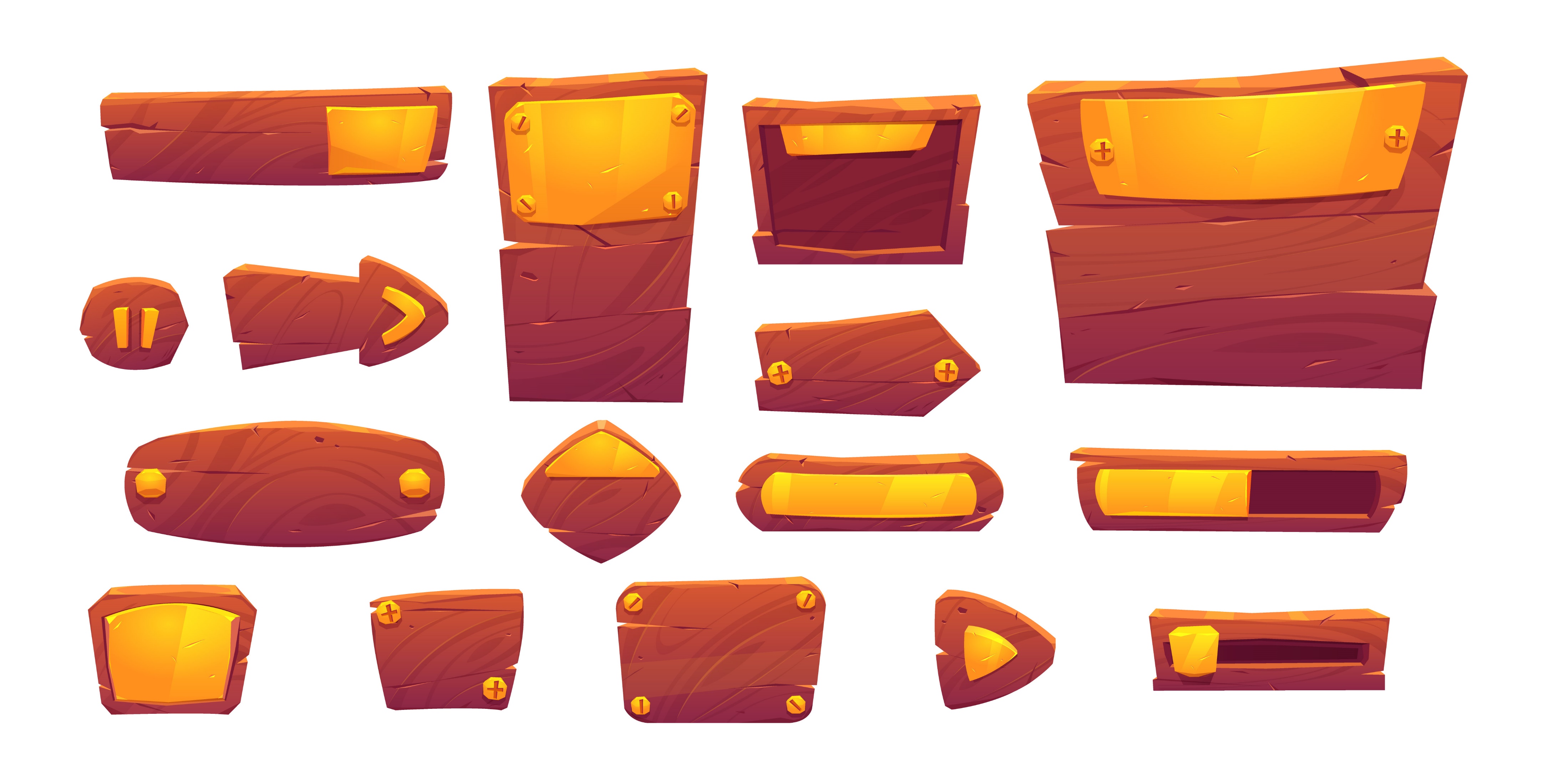 حاول مرة أخرى
144
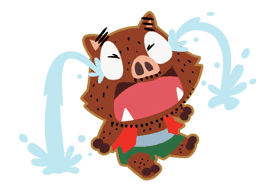 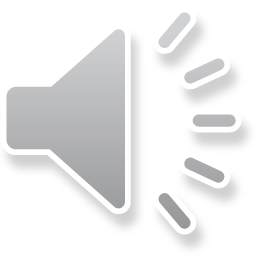 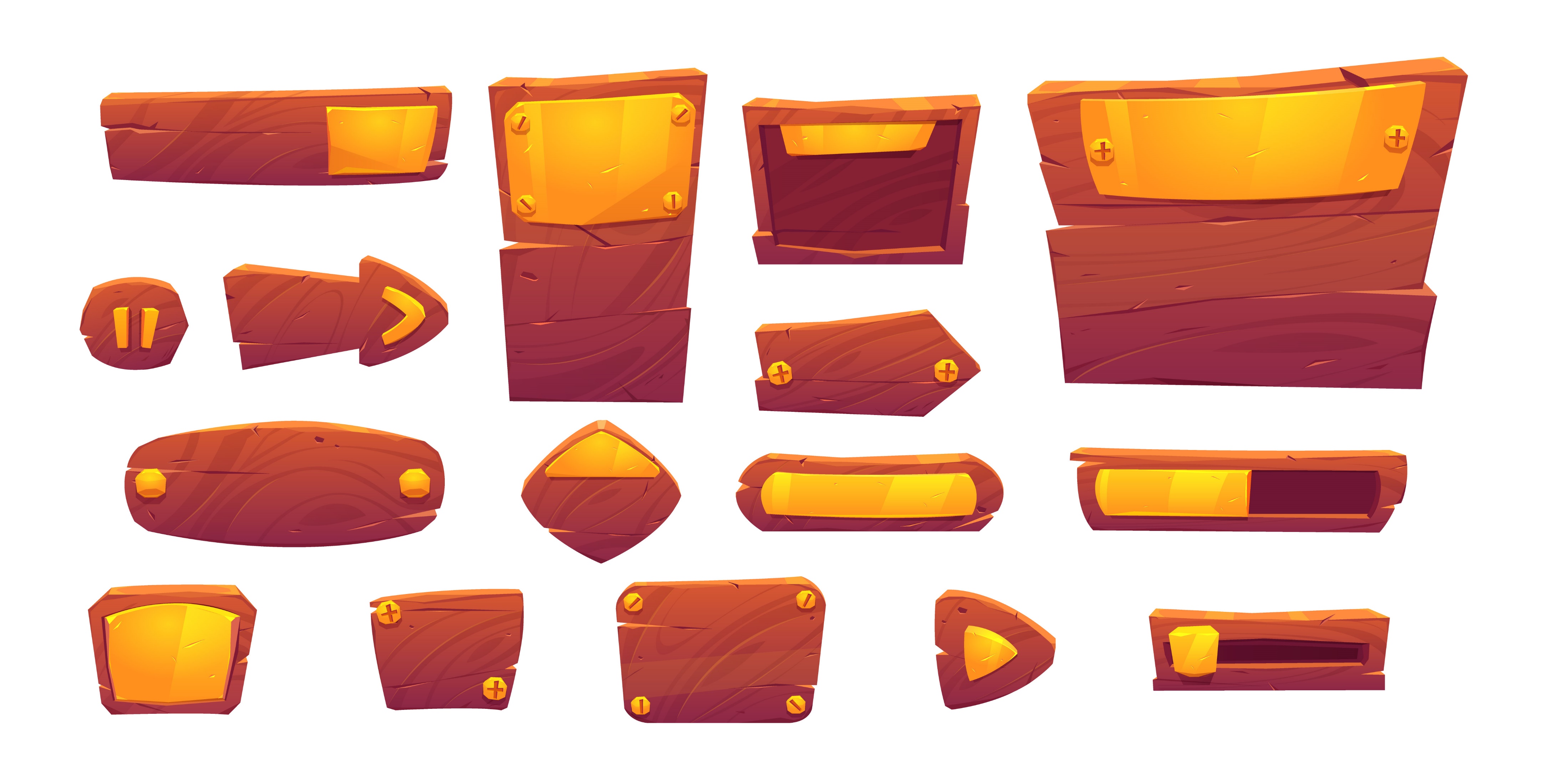 14
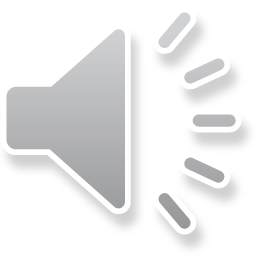 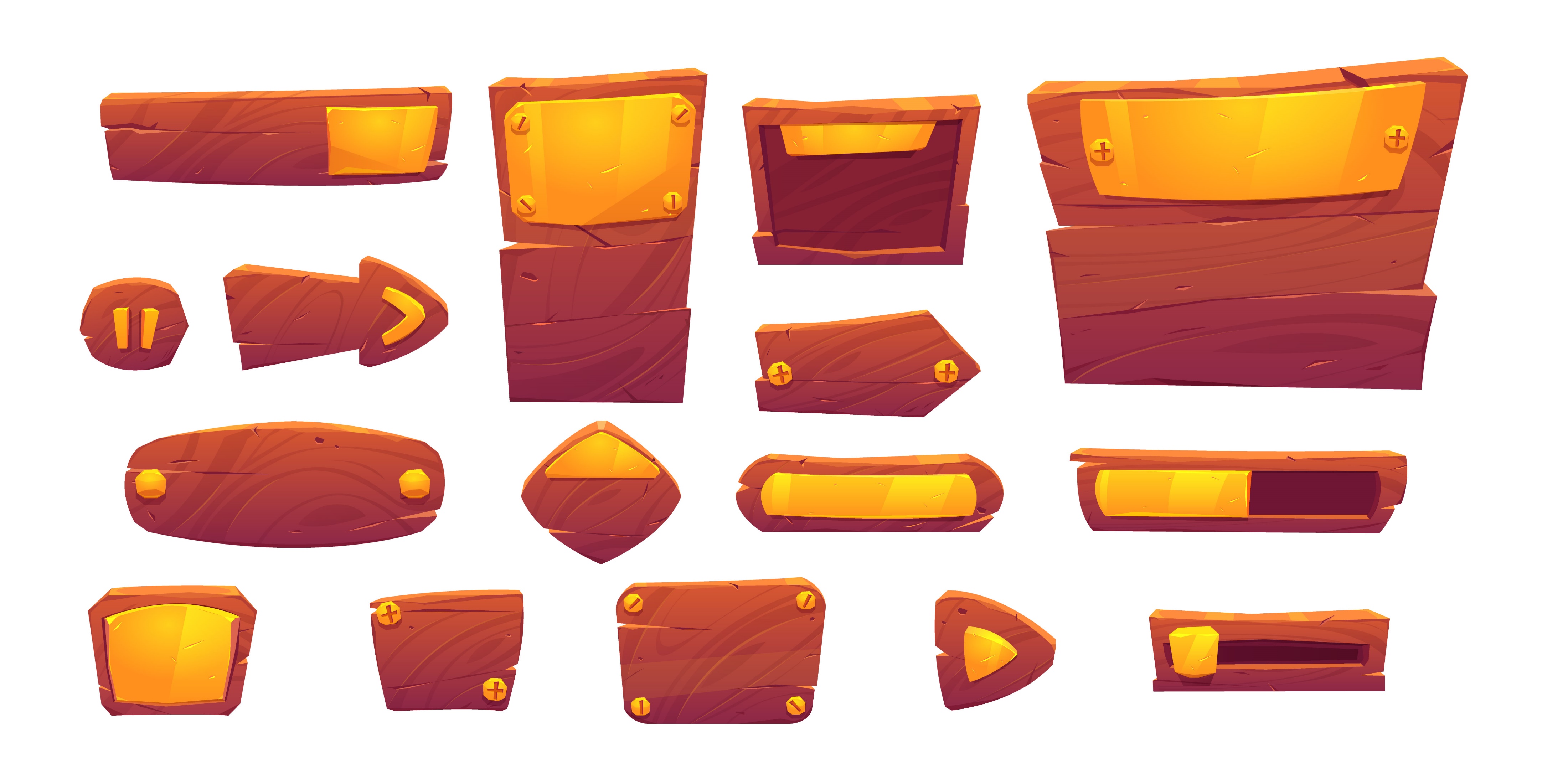 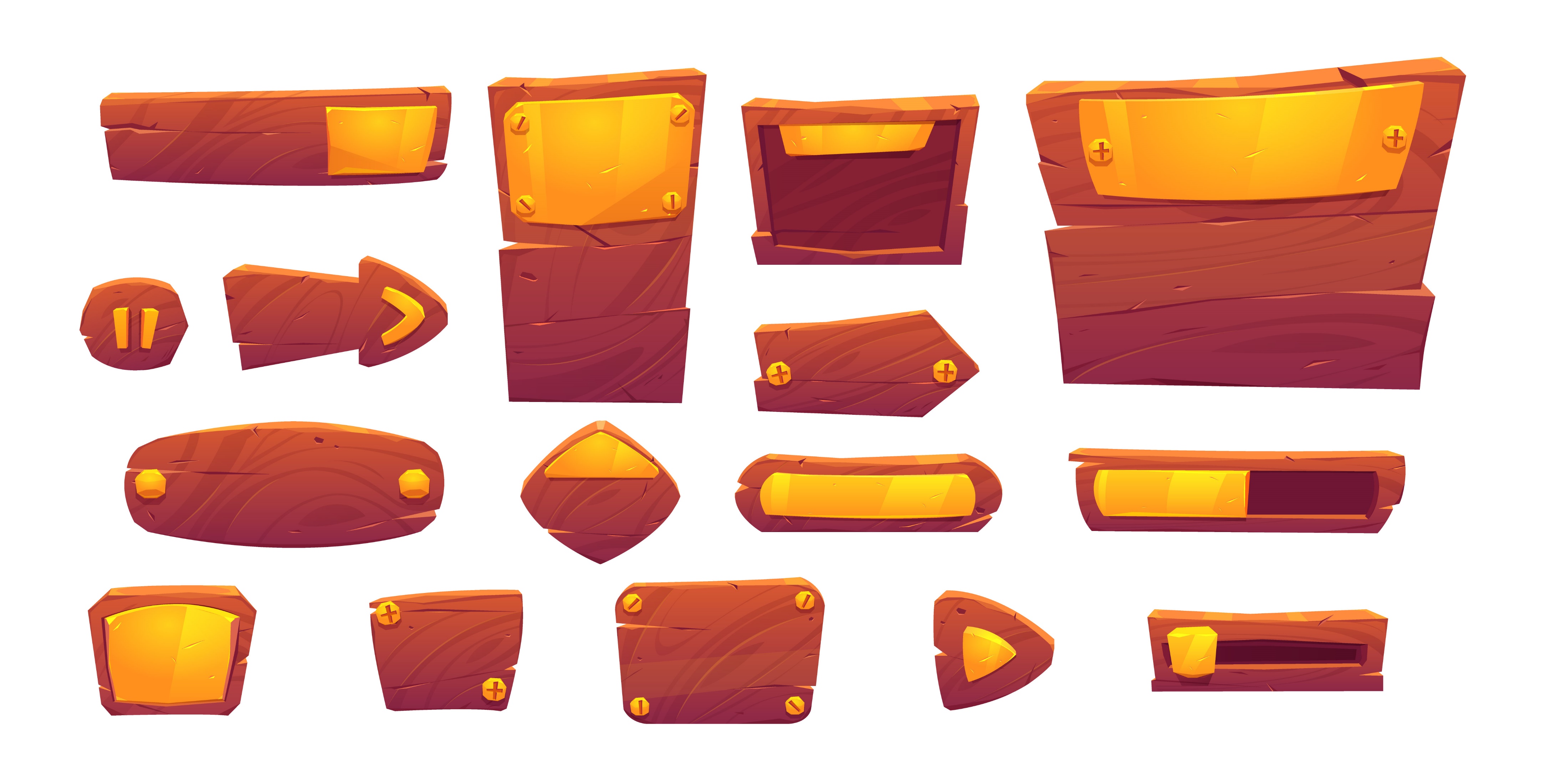 أحسنتن بارك الله فيكن
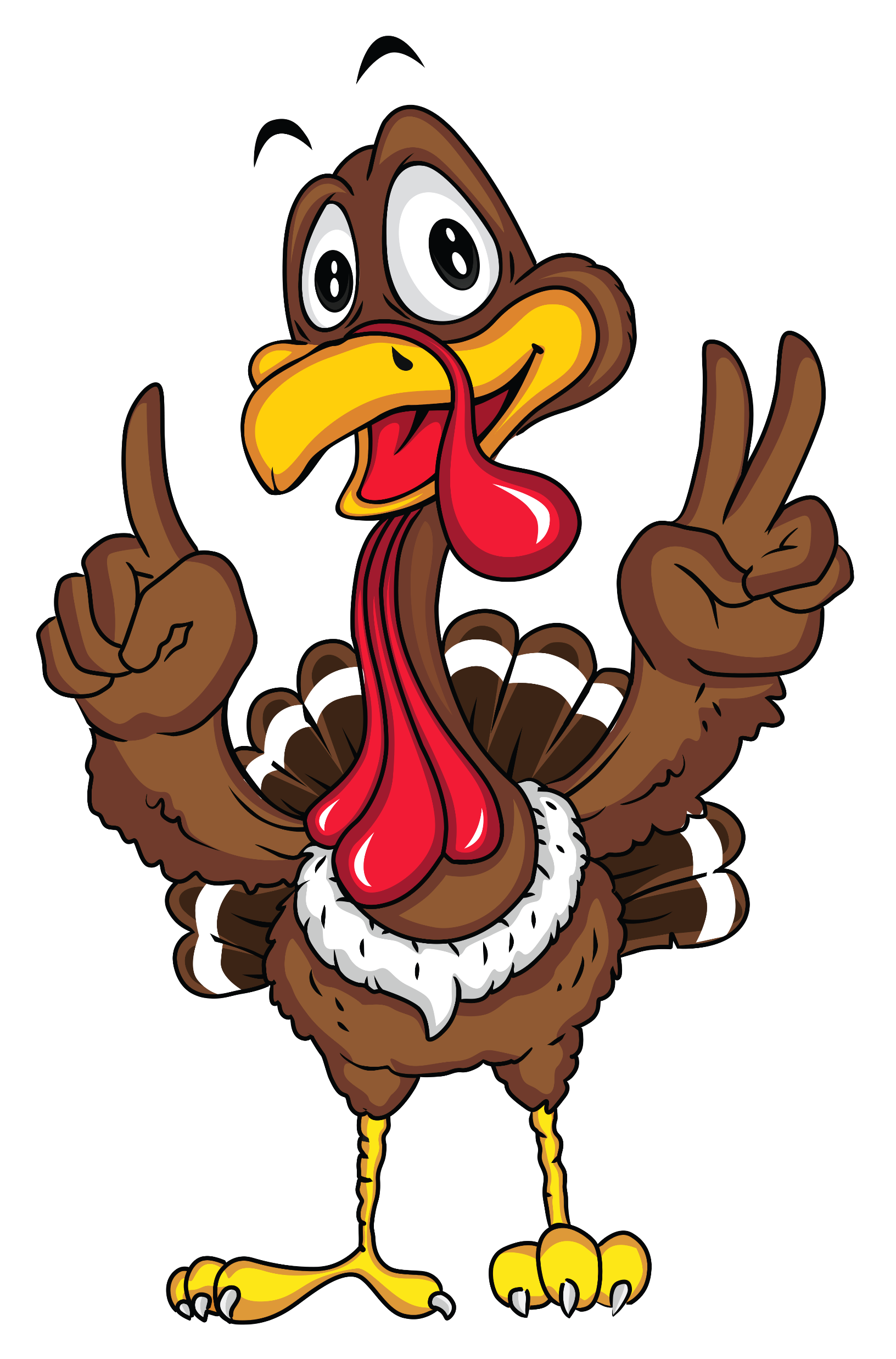 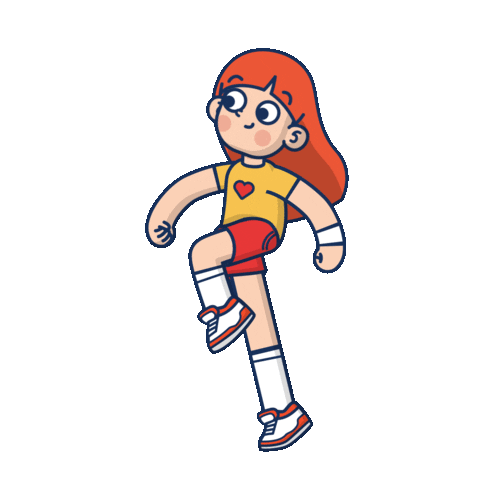 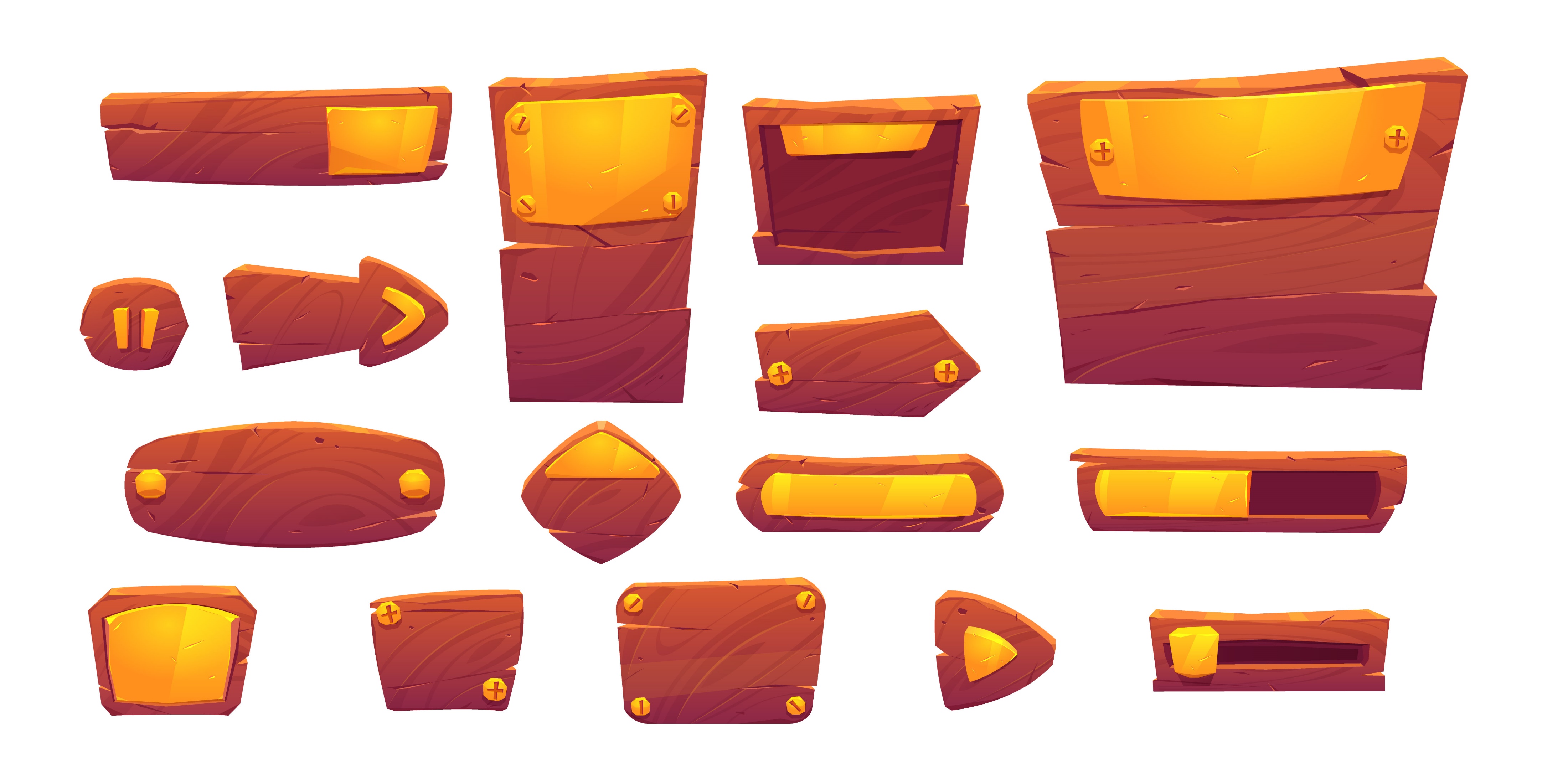 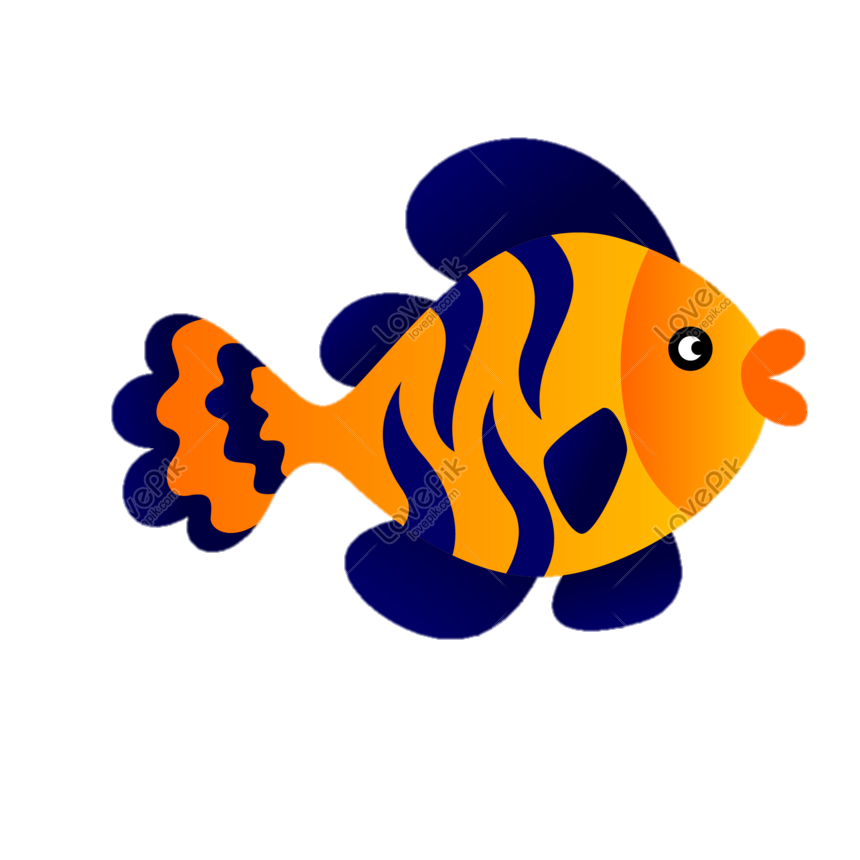 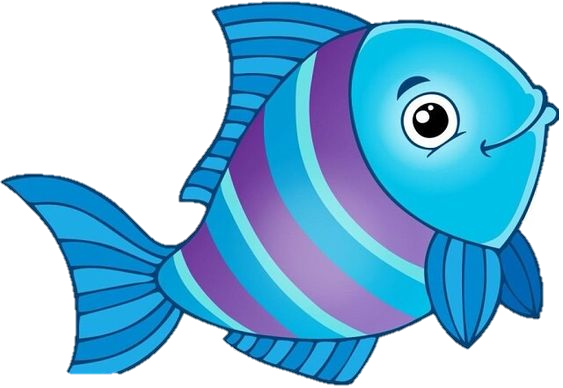 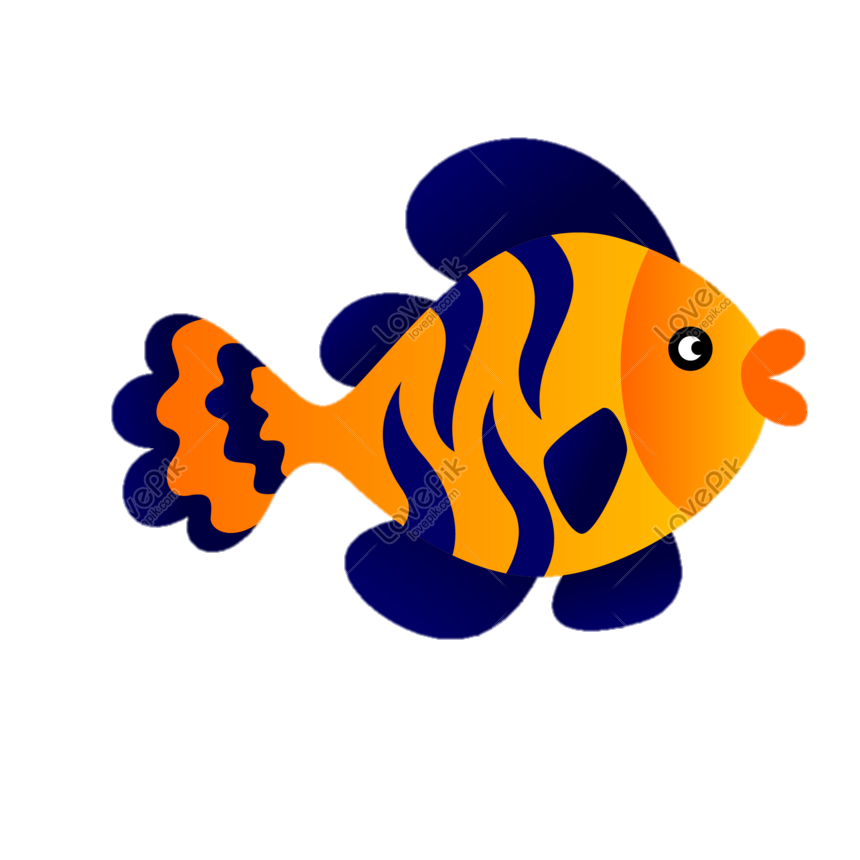 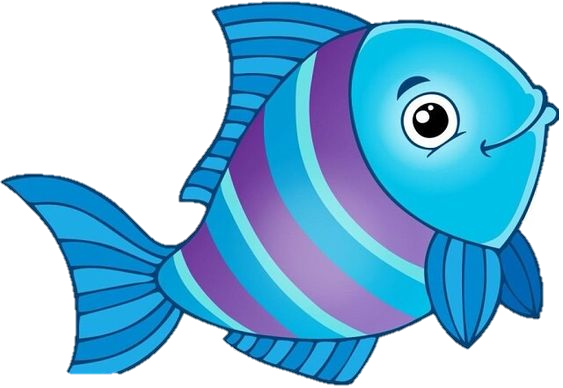 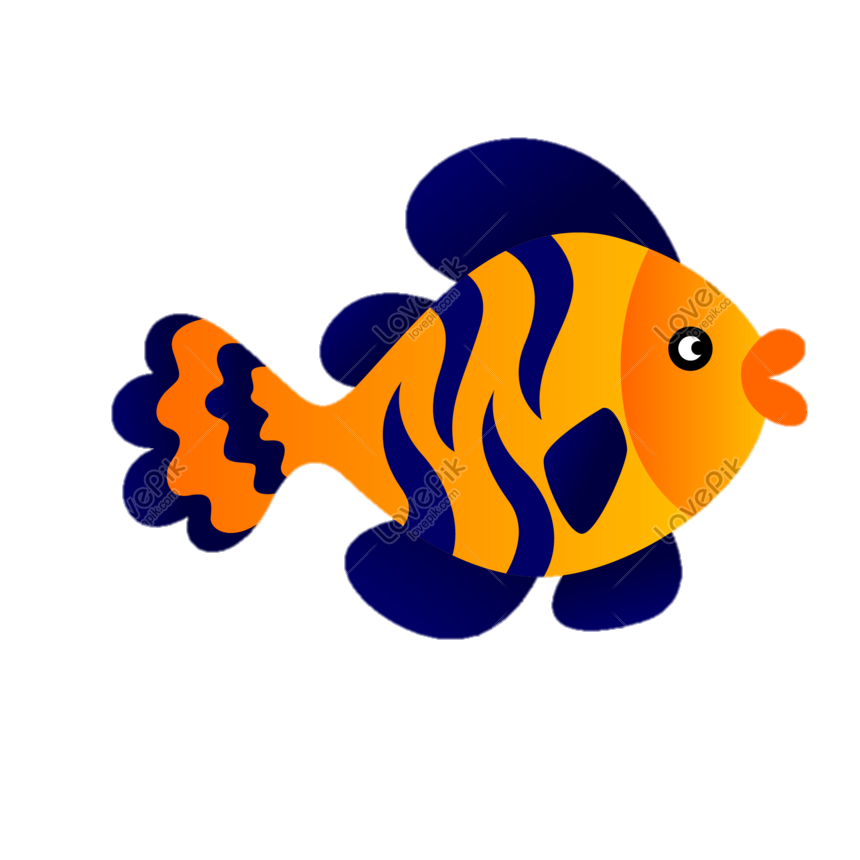 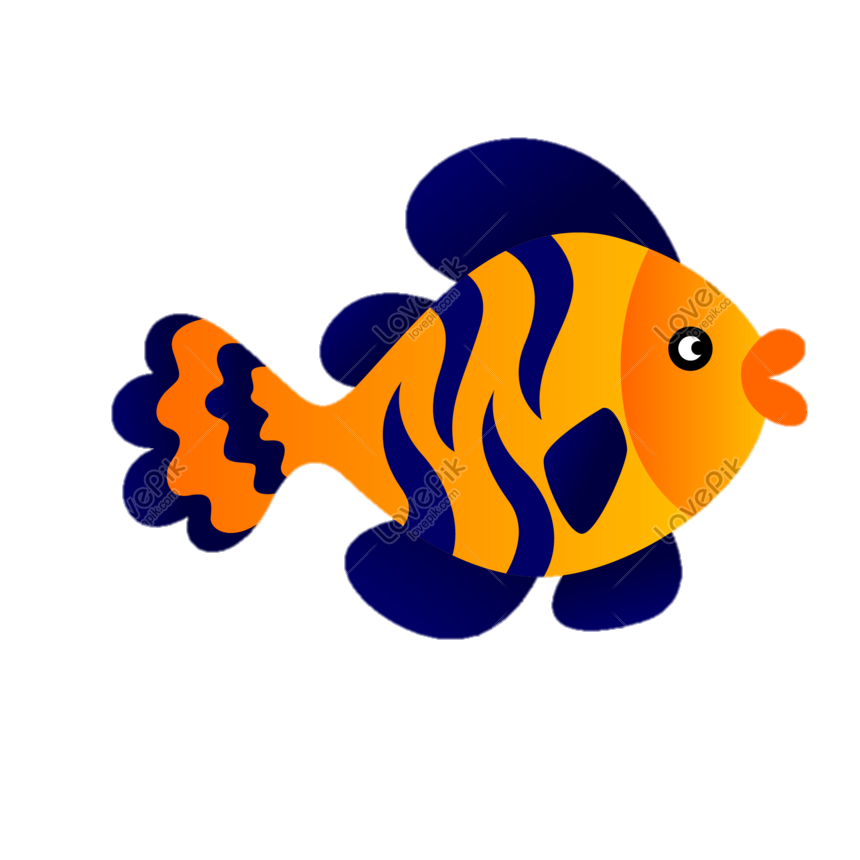 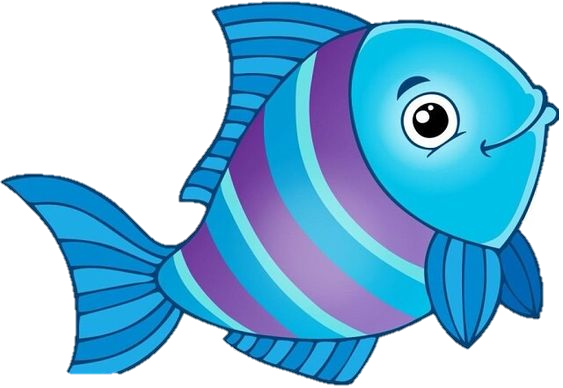 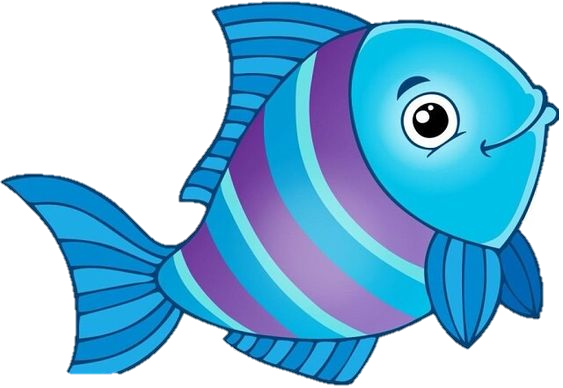 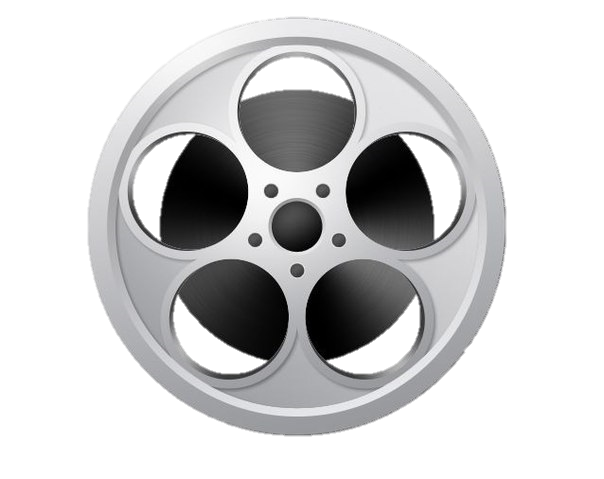 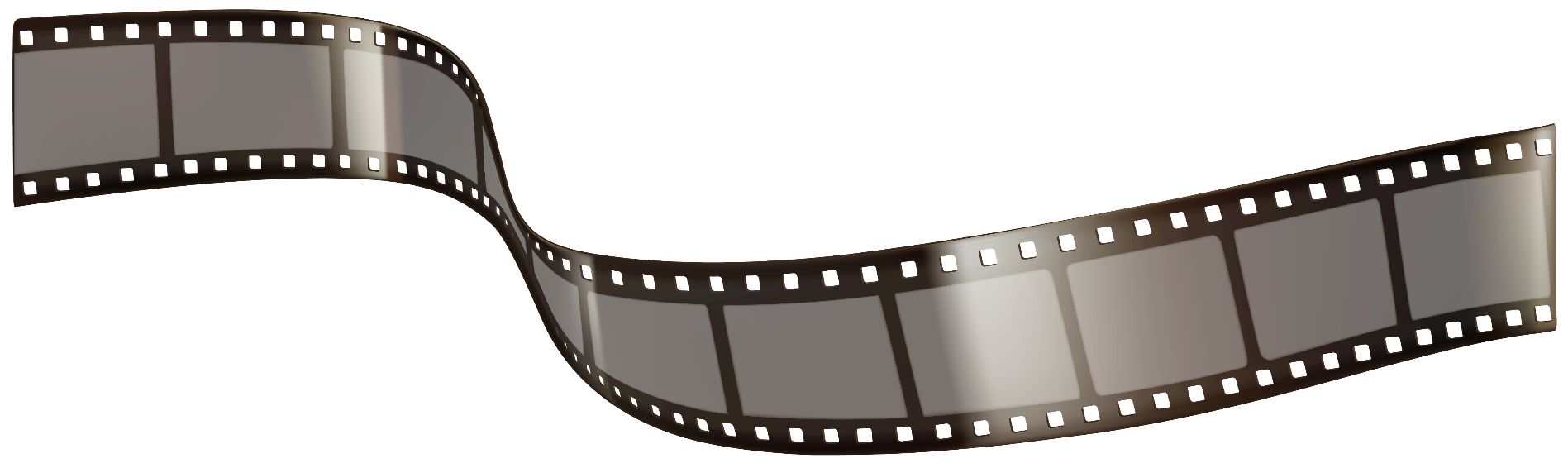 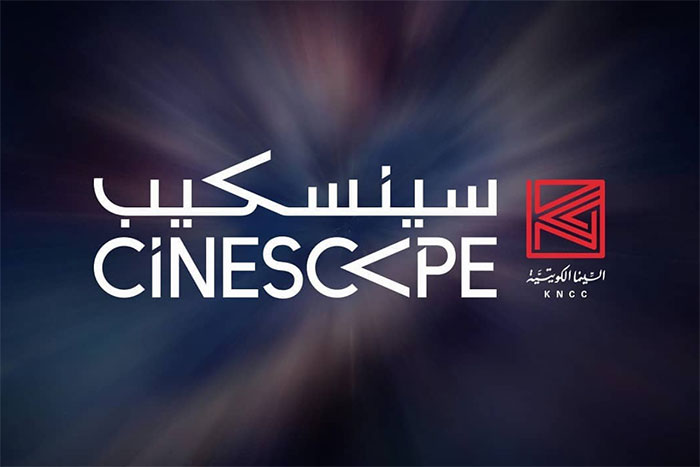 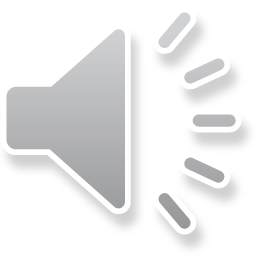 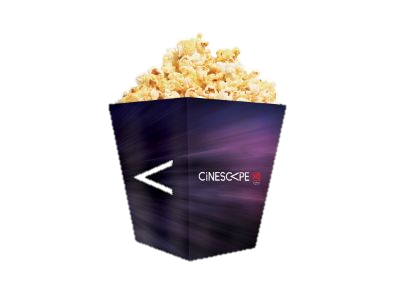 دخول
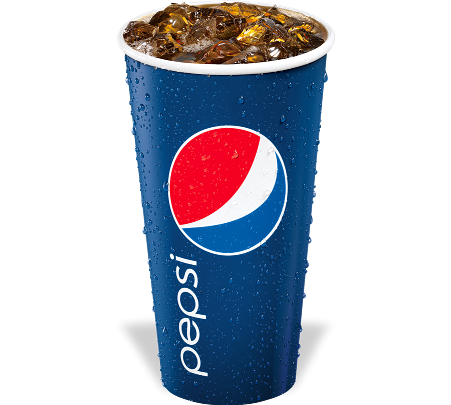 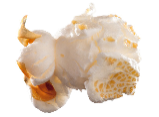 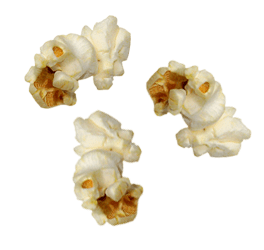 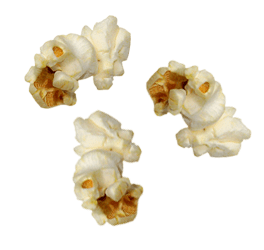 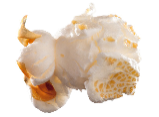 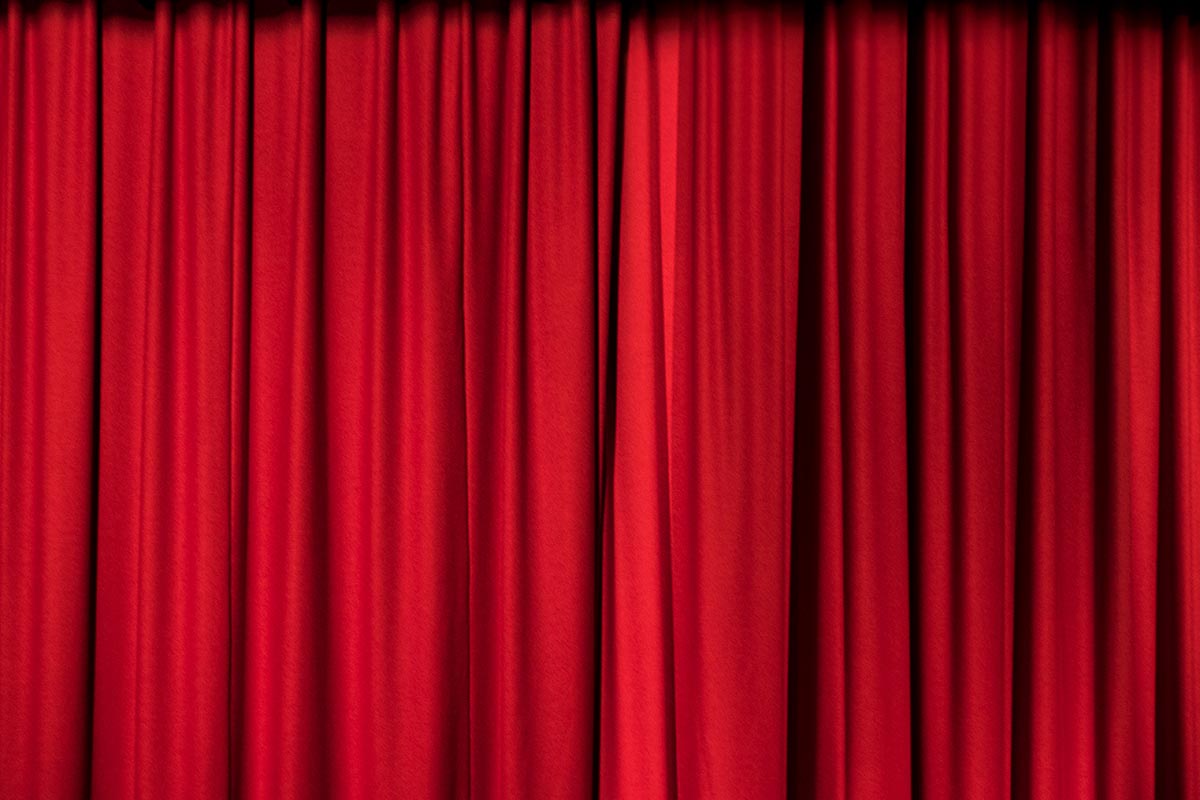 صفحة 86
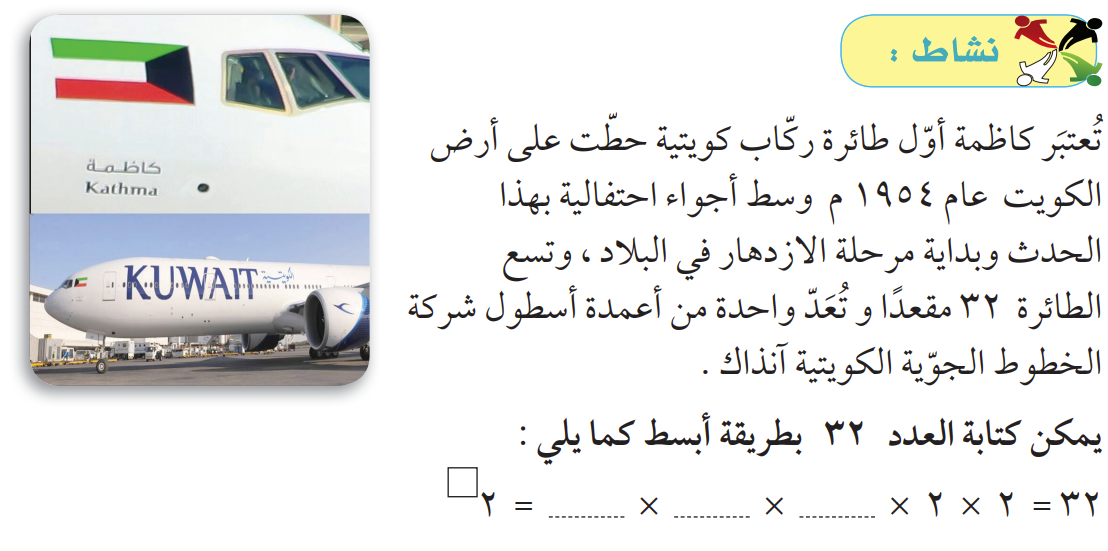 5
2
2
2
2  ×  2  ×  2  ×  2  ×  2
الأس
5
2
الأساس
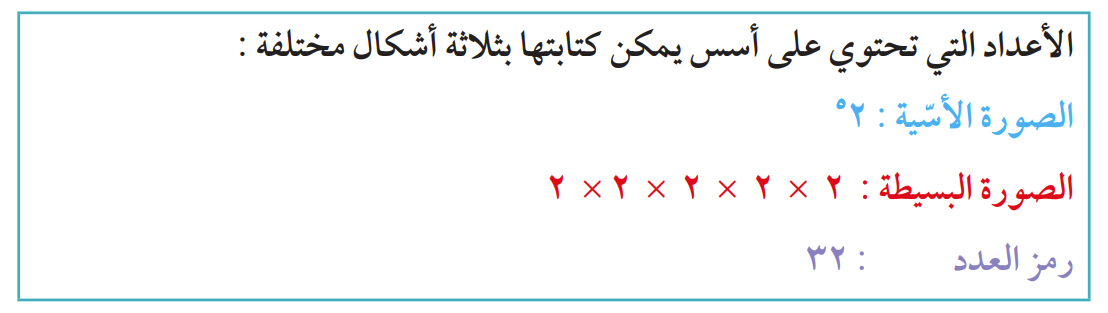 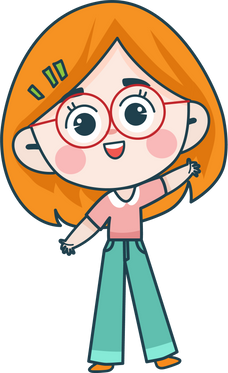 صفحة 87
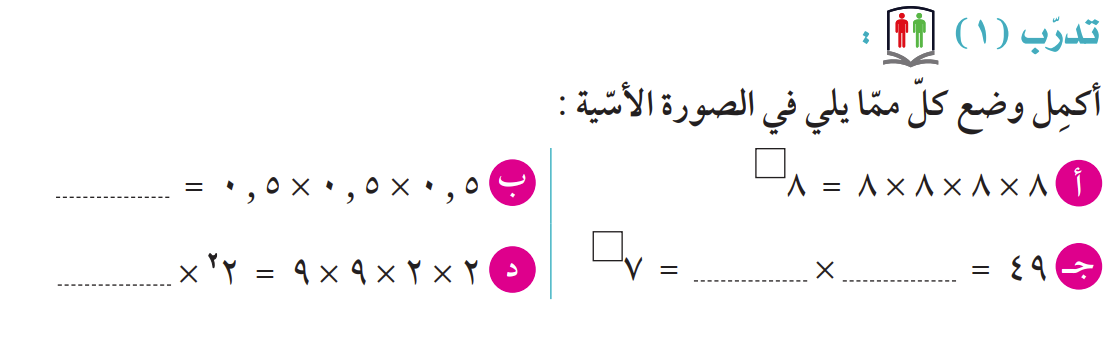 0,5 3
4
2
7
7
9 2
صفحة 87
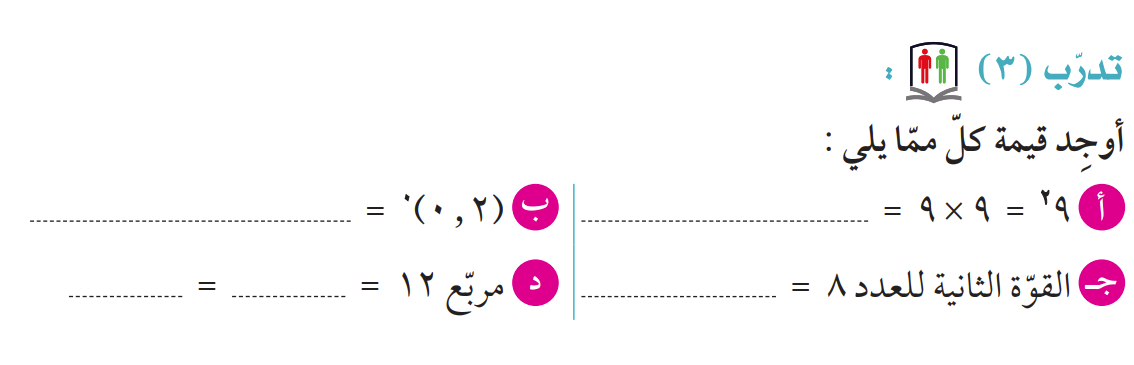 1
81
12 2
144
8 2
= 64
فاصل تعليمي
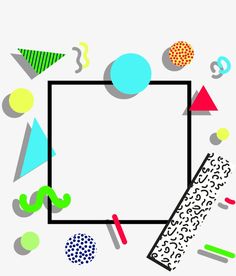 لعبة البحث عن الايموجي المختلف
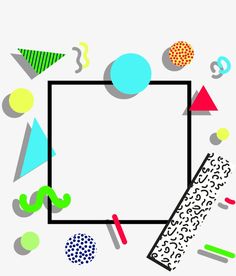 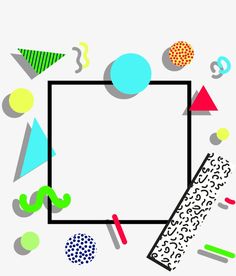 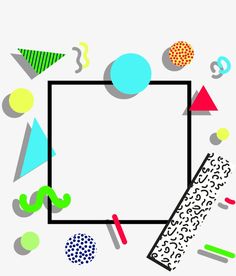 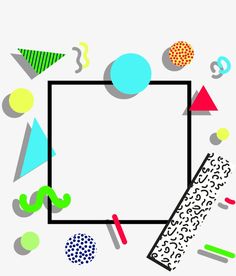 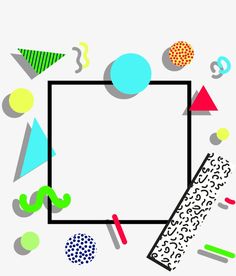 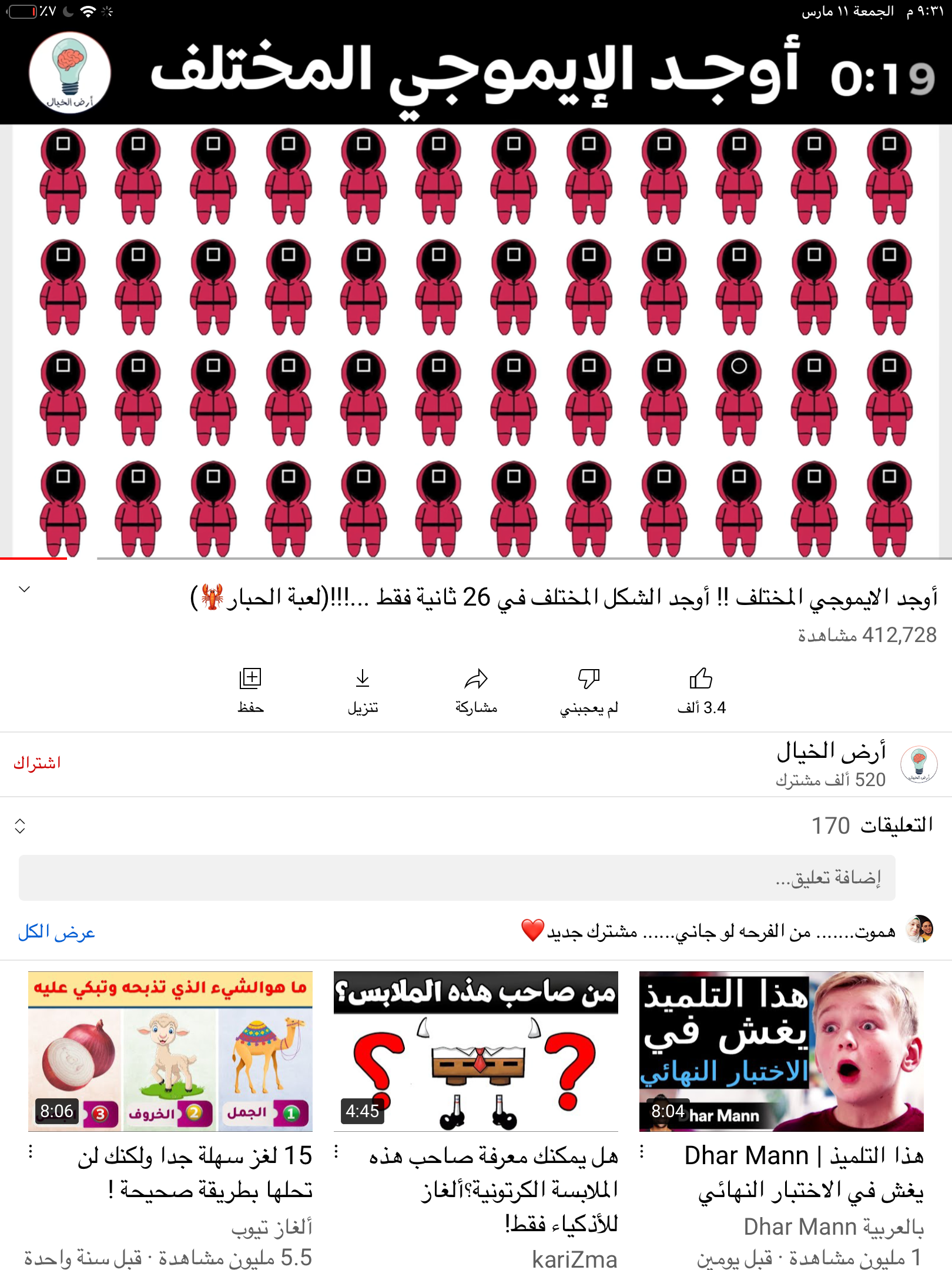 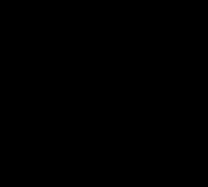 صفحة 88
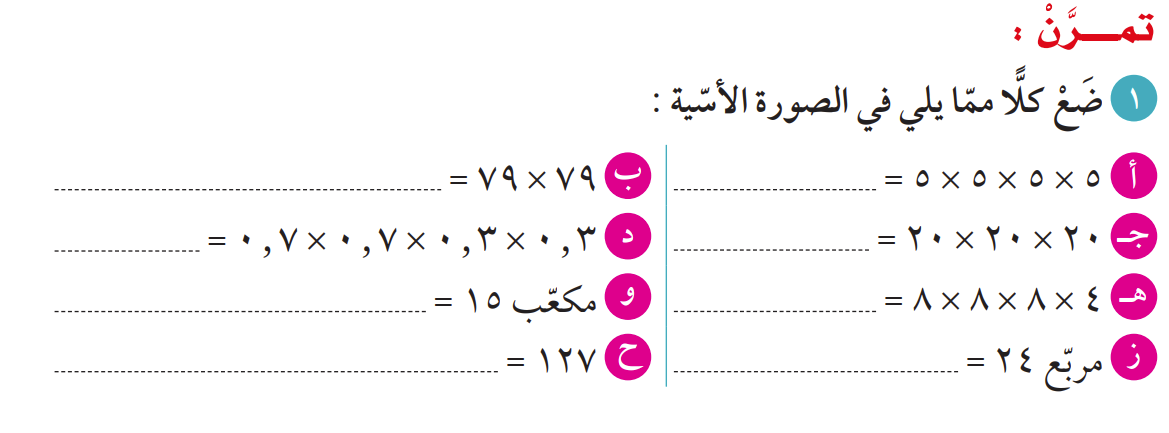 79 2
5 4
20 3
0,3 2 × 0,7 2
4 × 8 3
15 3
127 1
24 2
قارن بين كل مما يلي
(0)10
(10)0
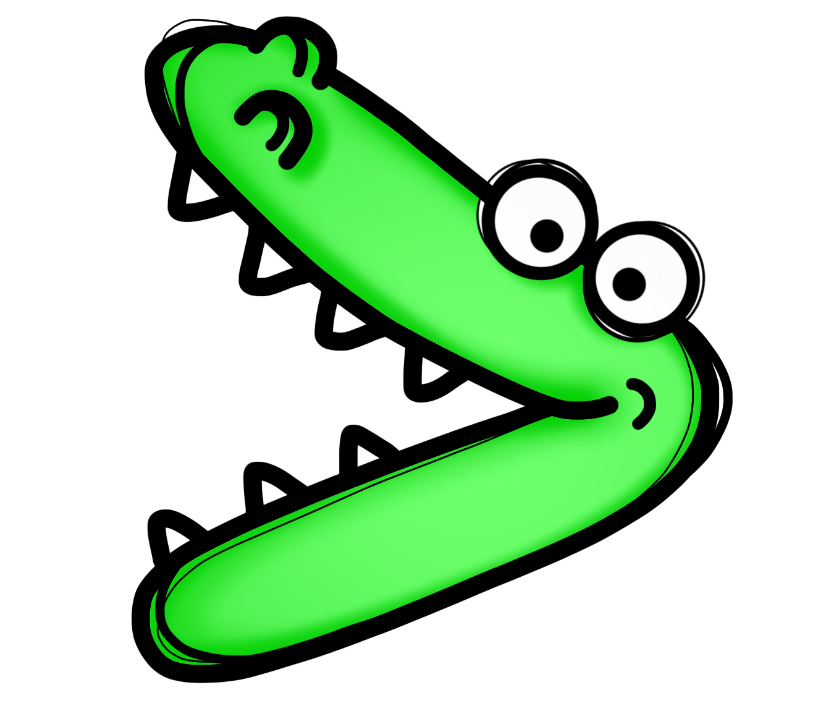 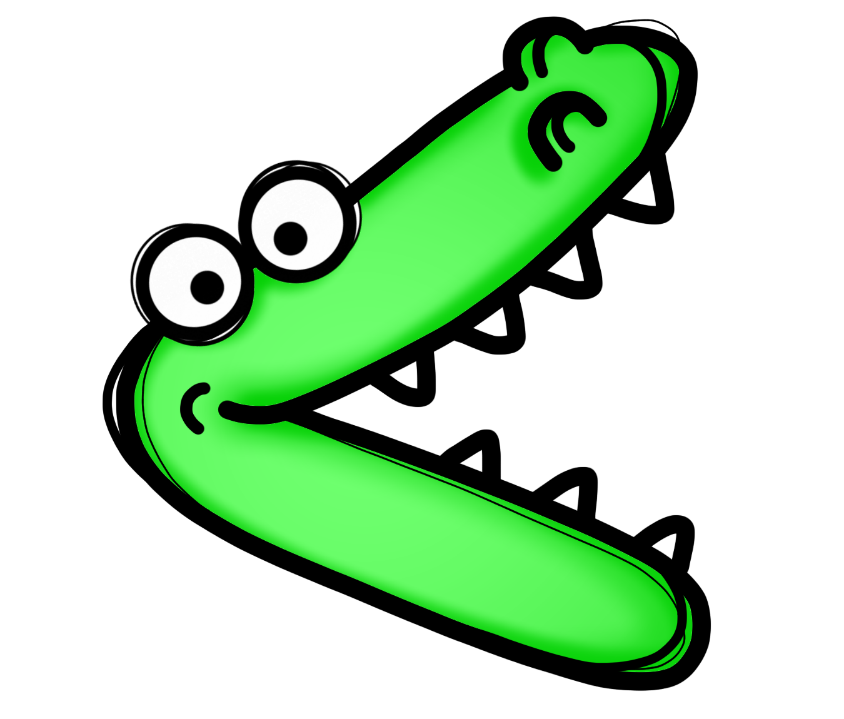 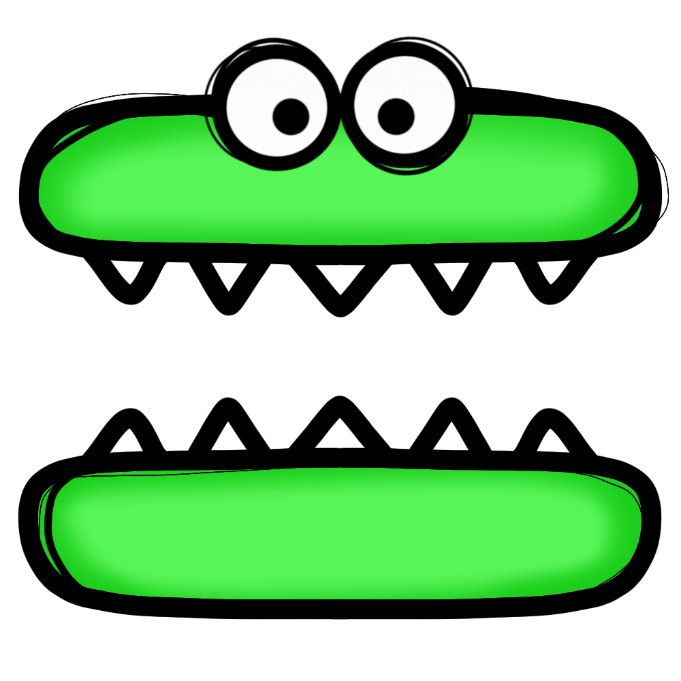 قارن بين كل مما يلي
مربع 3
مكعب 4
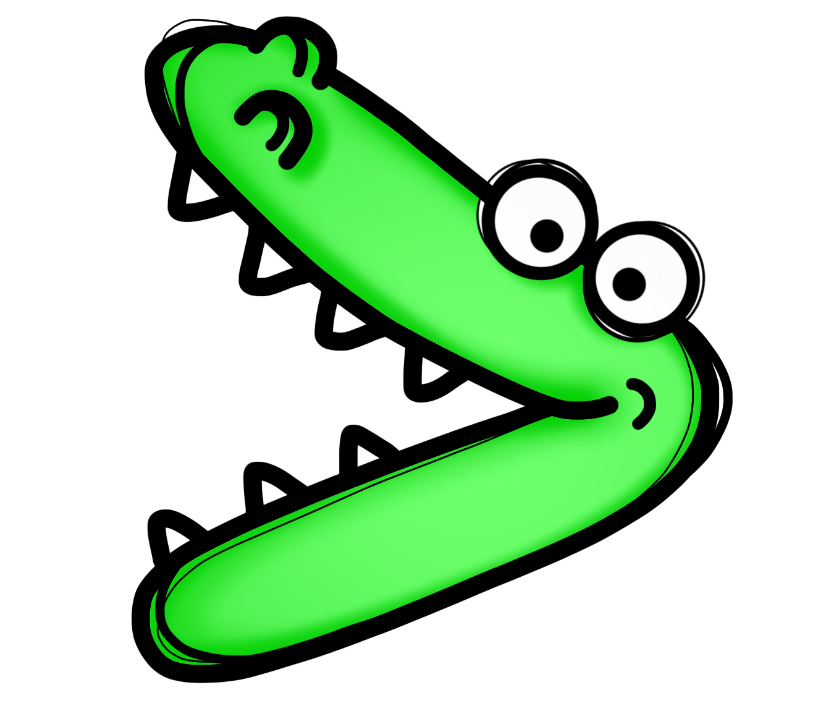 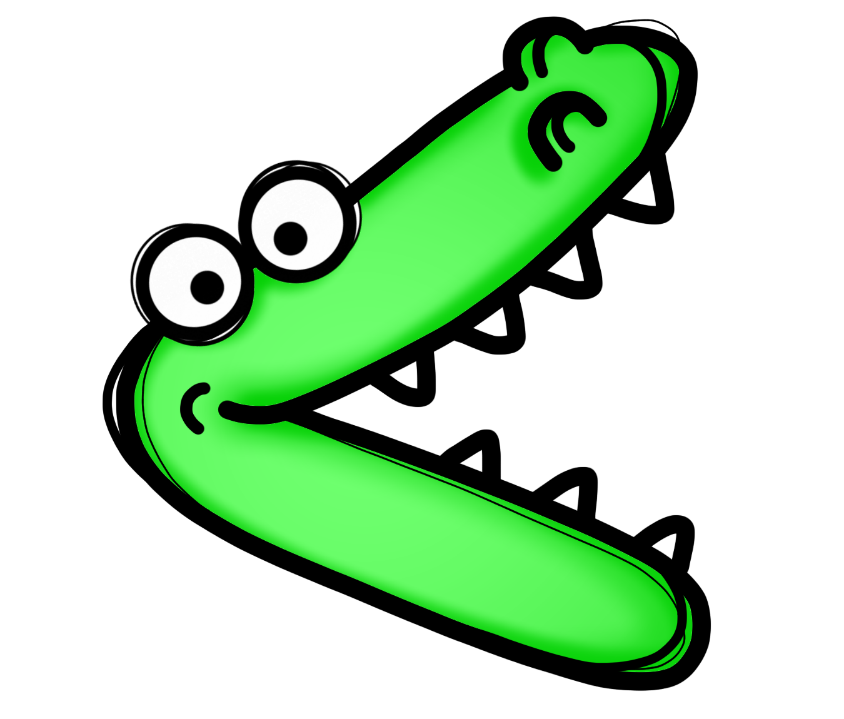 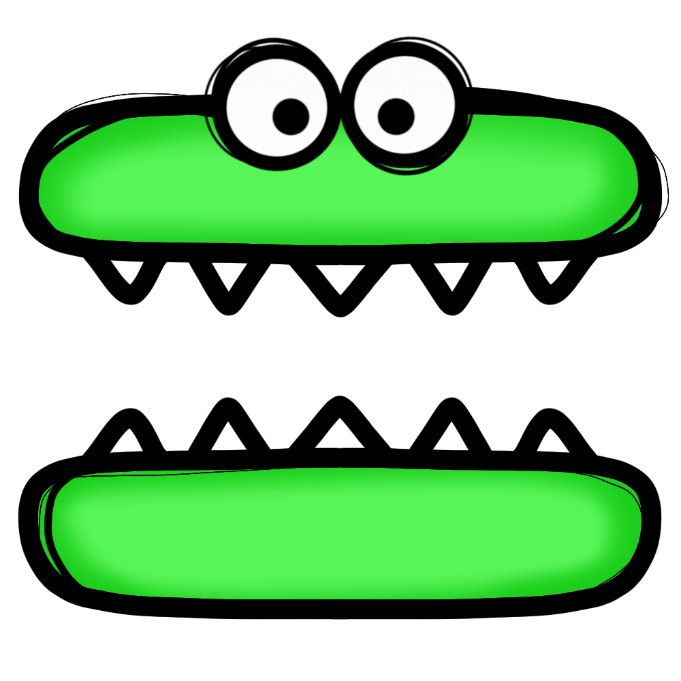 قارن بين كل مما يلي
(10) 15
(10)6
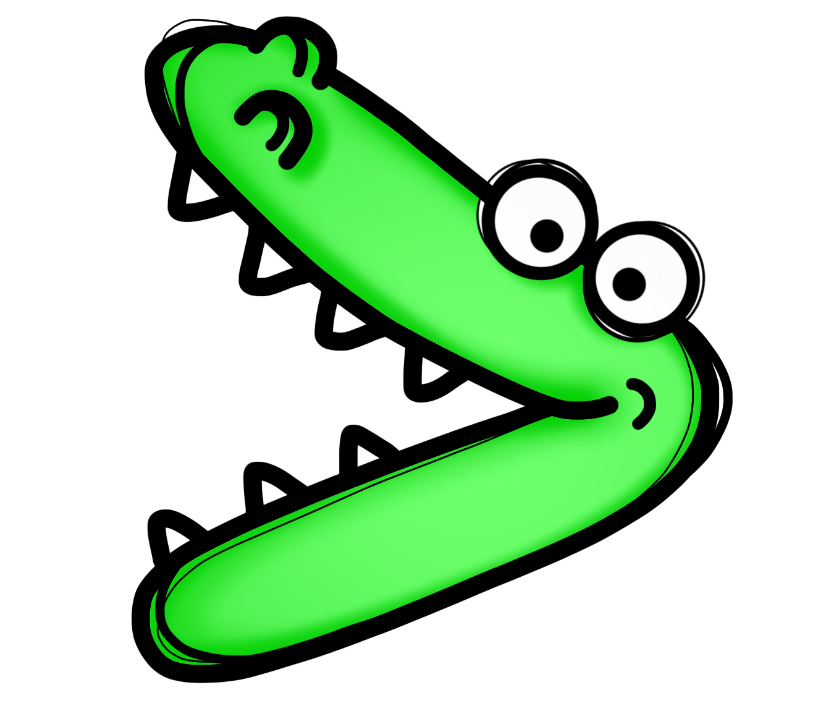 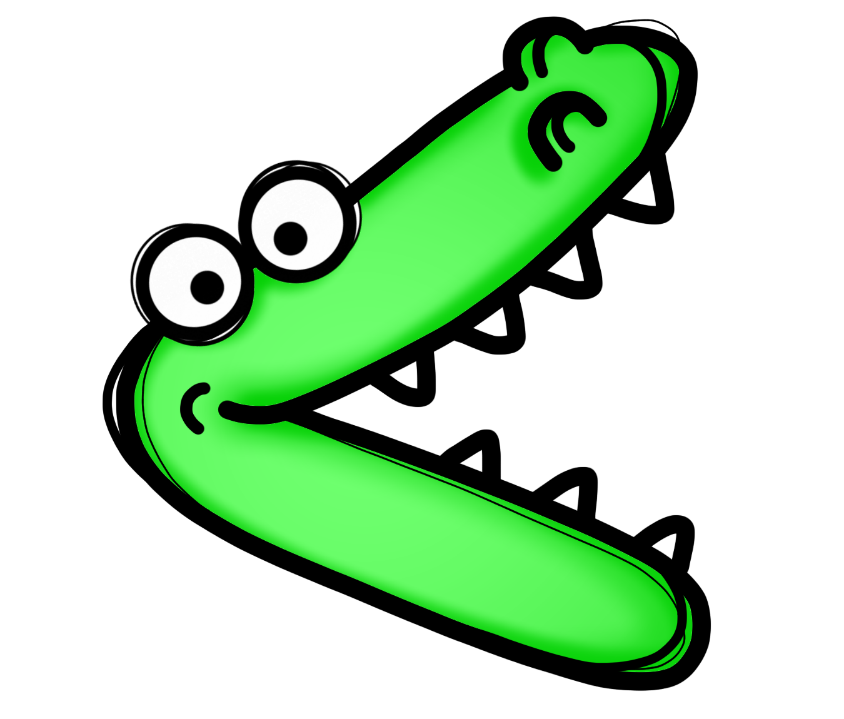 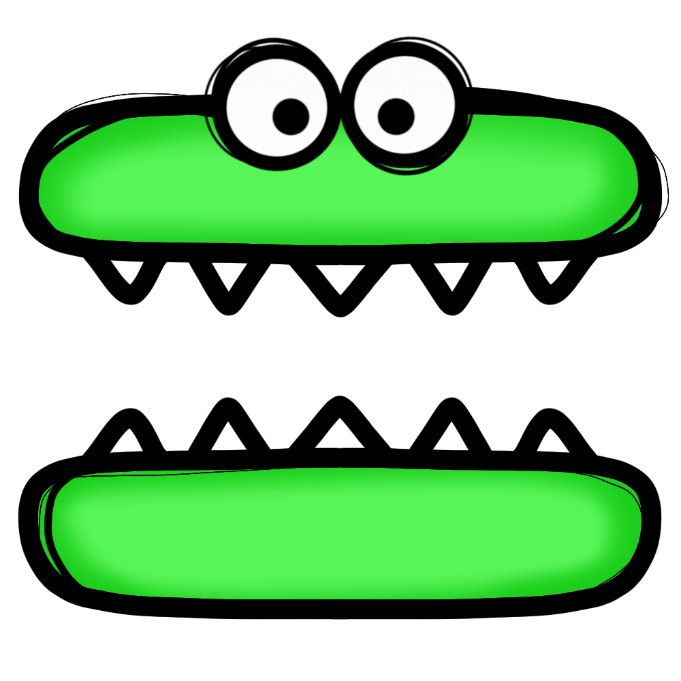 التقييم المختصر
ظللي (أ) إذا كانت العبارة صحيحة، وظللي (ب) إذا كانت العبارة خاطئة:
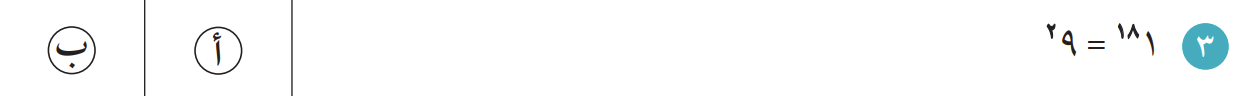 ماذا تعلمنا اليوم ؟